Geologia do 
Dilúvio
1
QUANDO E COMO TUDO ISSO FOI FORMADO?
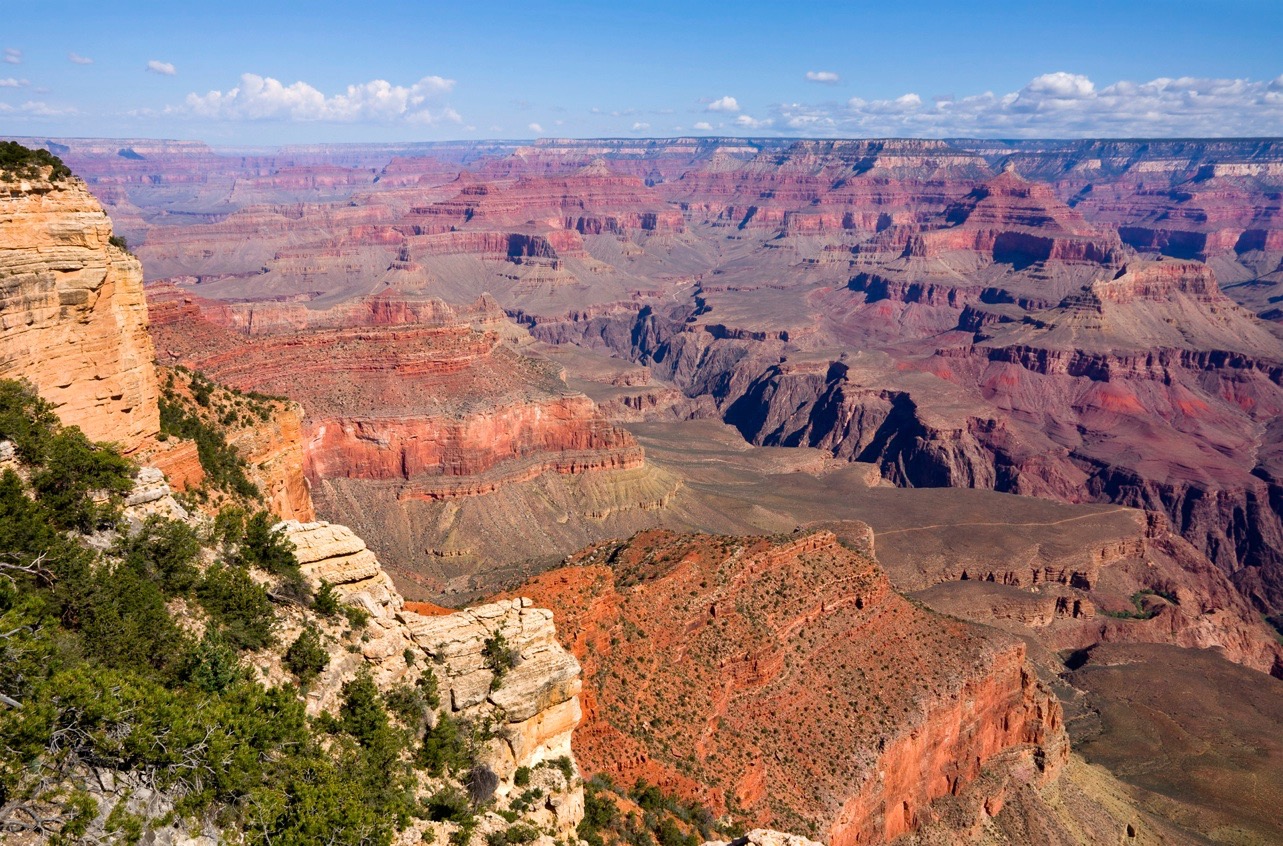 2
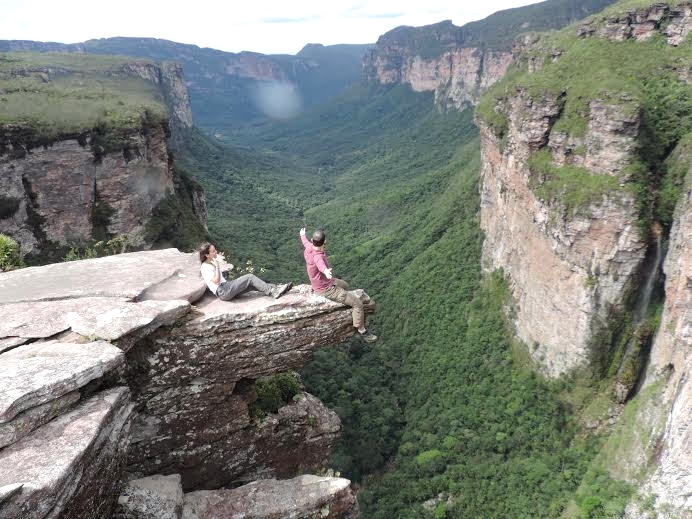 3
[Speaker Notes: Chapada de Diamantina]
DOIS PONTOS DE VISTAS
Terra Jovem
Dilúvio Global
Presunções Bíblicas
Terra Velha
Nenhum Dilúvio
Presunções Anti-Bíblicas
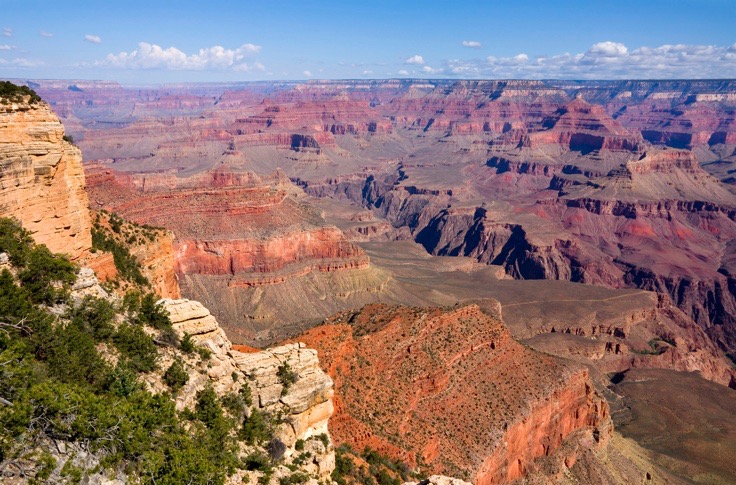 4
Onde está a evidência de uma Terra com milhões de anos?
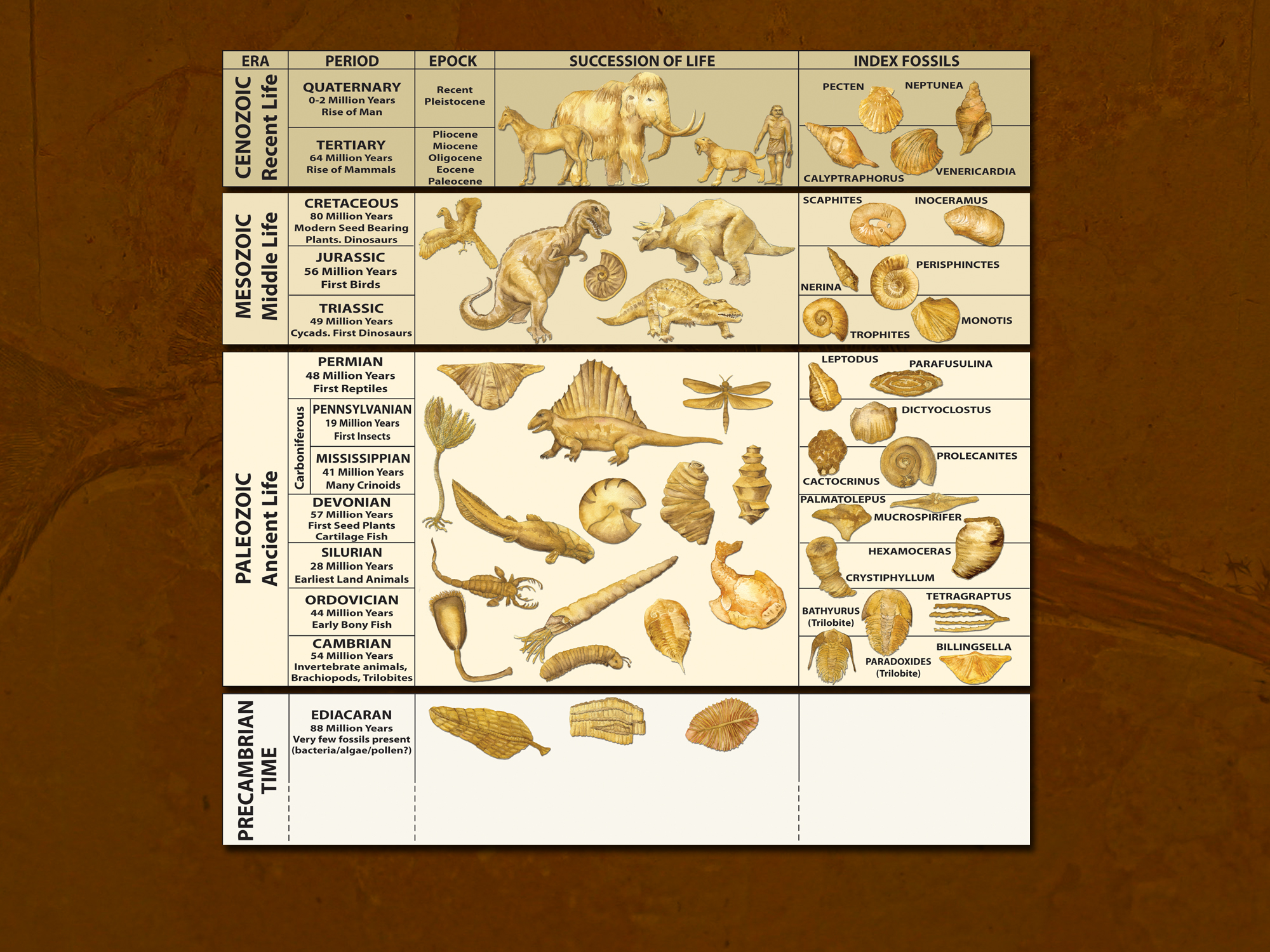 Escala de tempo geológico está nas rochas e fósseis.
5
Onde está a evidência de uma Terra com milhões de anos?
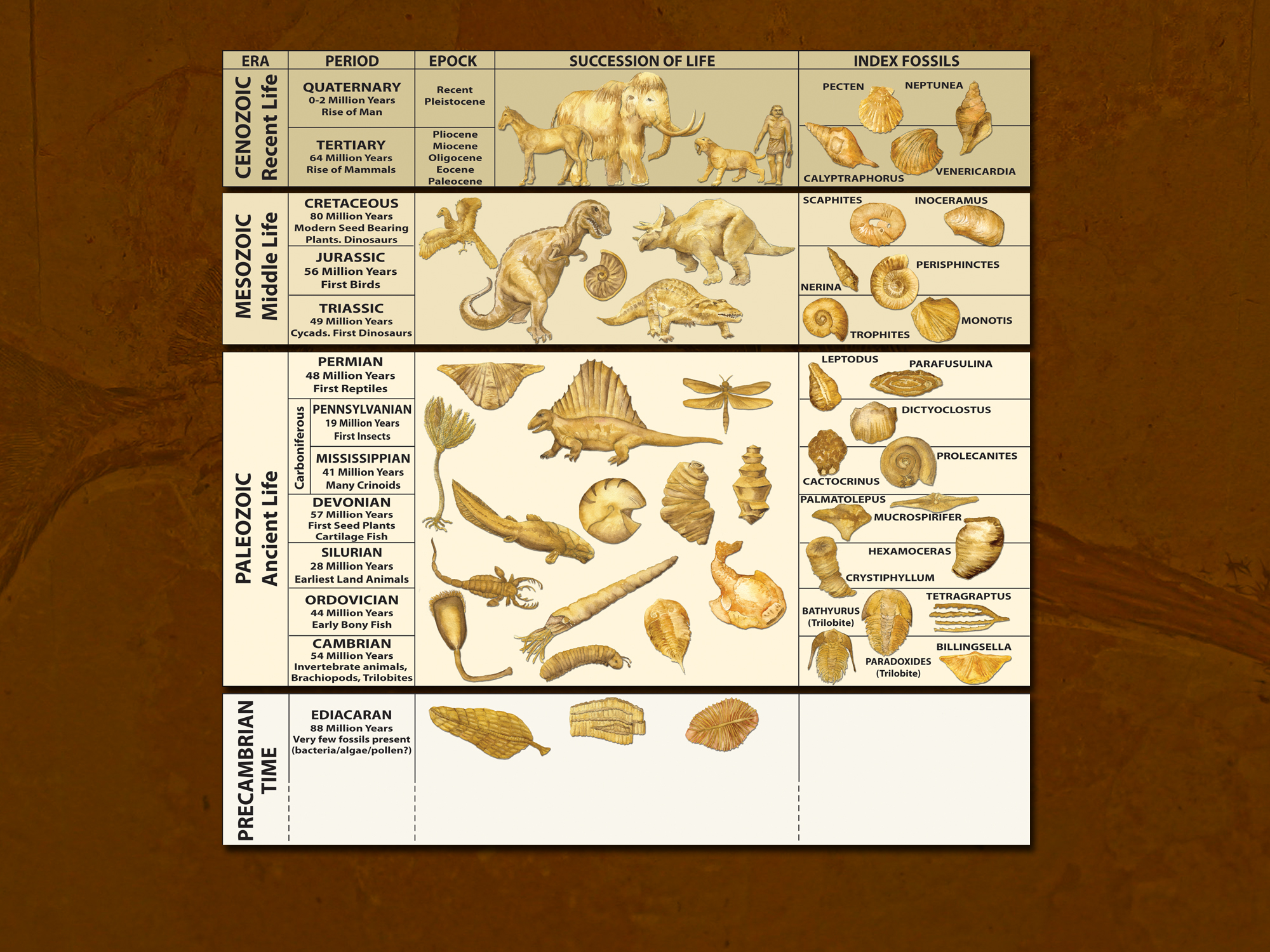 Cremos que a coluna geológica pode ser melhor explicada pelo Dilúvio de Noé.
6
Se o dilúvio fez as rochas e os fósseis…
Não houve as “eras geológicas”!
Não houve a evolução!
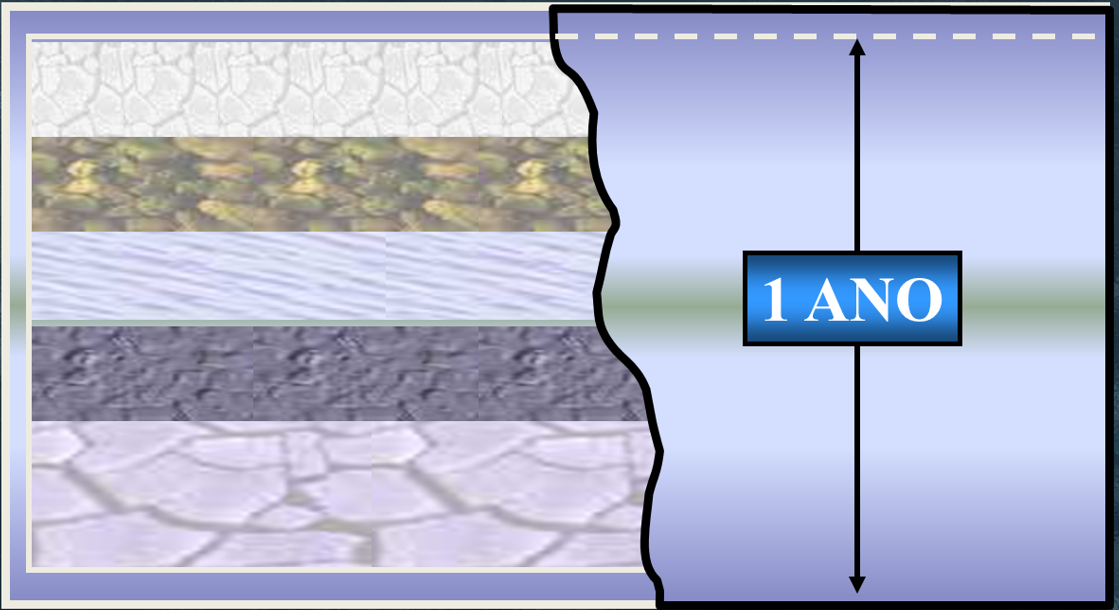 7
EVIDÊNCIAS BIBLICAS PARA UM DILÚVIO GLOBAL
8
8 Razões Bíblicas Para Acreditar Num Dilúvio Universal
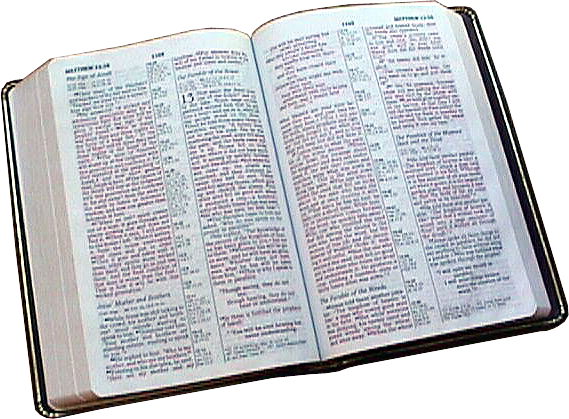 9
8 Razões Bíblicas Para Acreditar Num Dilúvio Universal
A DURAÇÃO DO DILÚVIO.
Um ano e 11 dias para um dilúvio
 local?  

378 ÷ 30 = 12 (18) - 7
(O mês é calculado com 30 dias.)
Não!
Ele foi mundial!
10
11
8 Razões Bíblicas Para Acreditar Num Dilúvio Universal
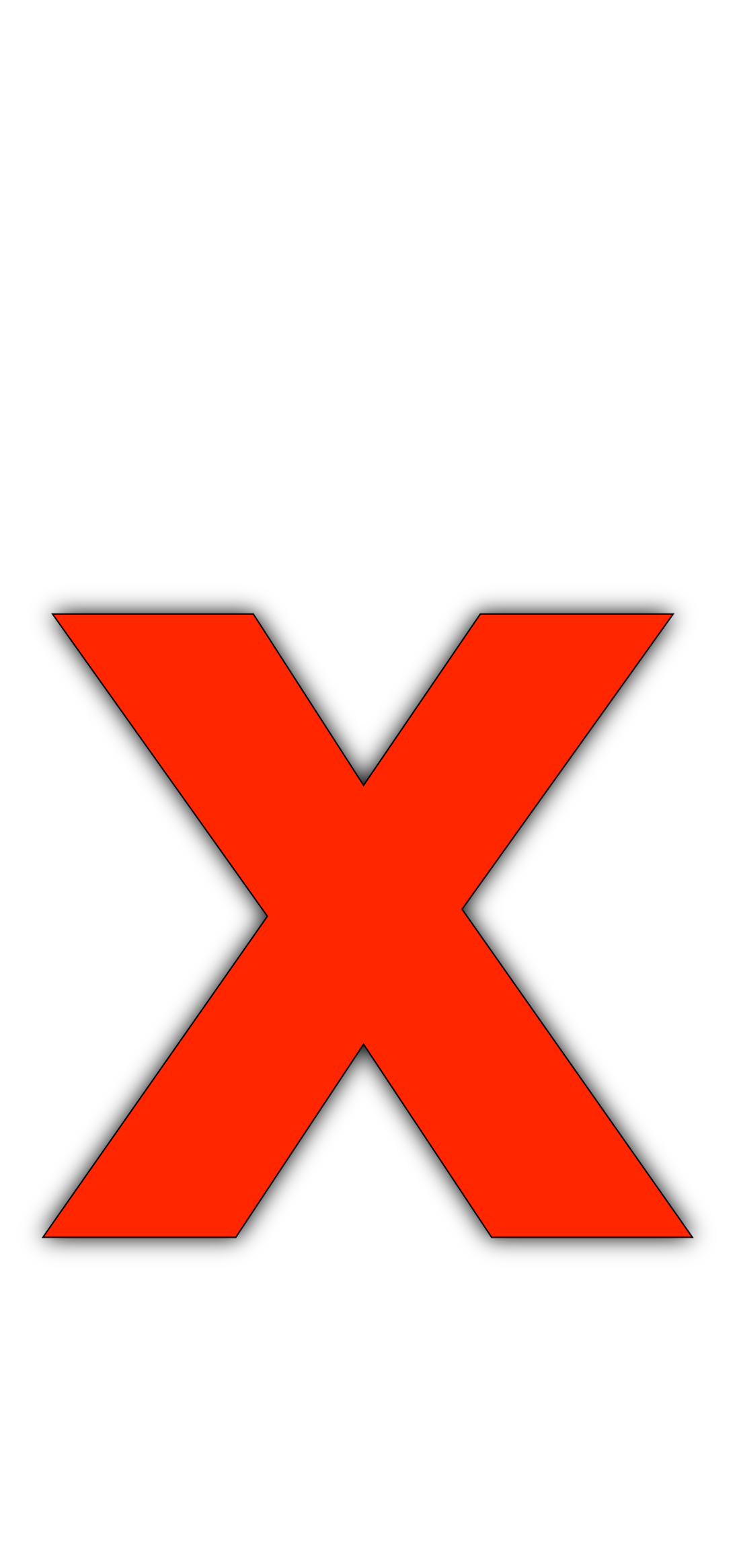 2.	A PROFUNDIDADE DO DILÚVIO.
As águas ficaram 15 côvados (6,7 metros) acima do monte mais alta.
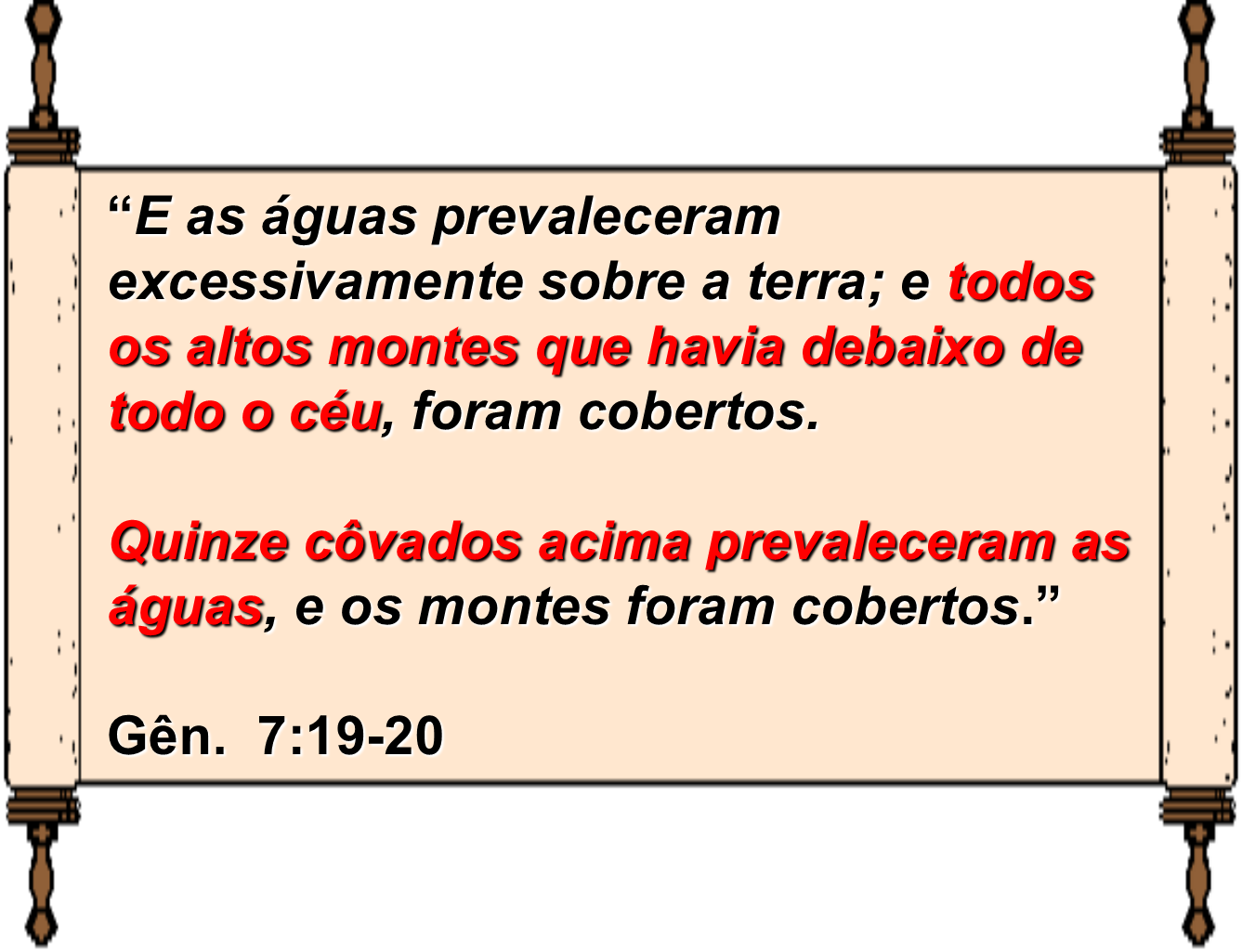 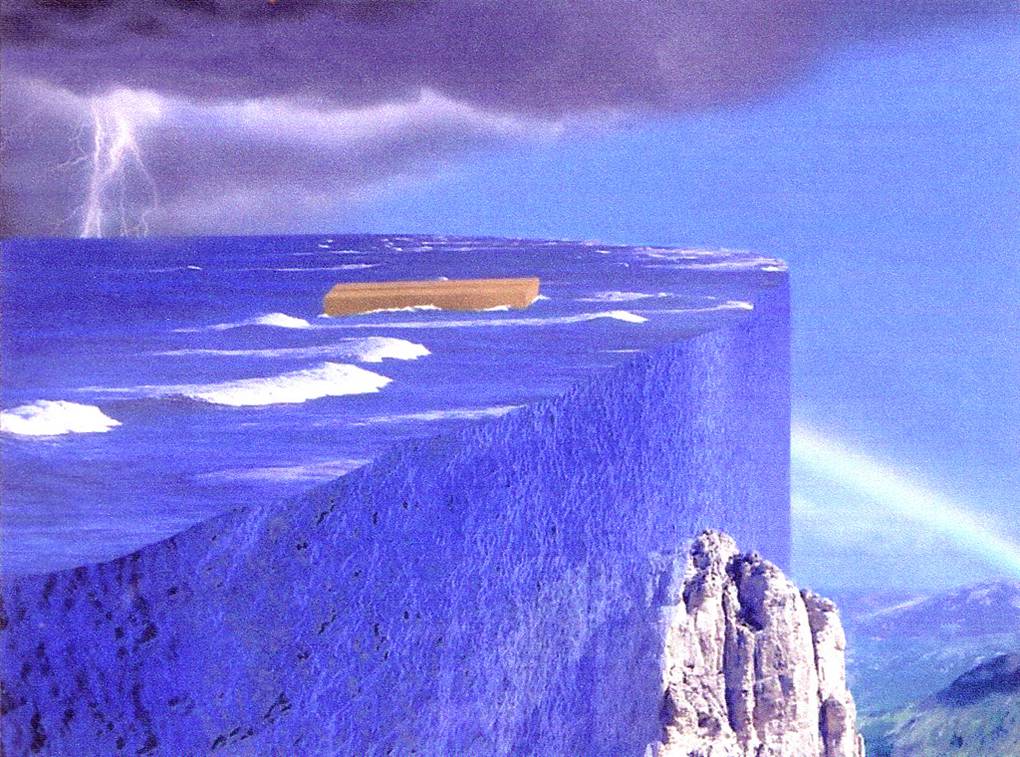 Um dilúvio local é possível?
12
8 Razões Bíblicas Para Acreditar Num Dilúvio Universal
3.	O TAMANHO DA ARCA.
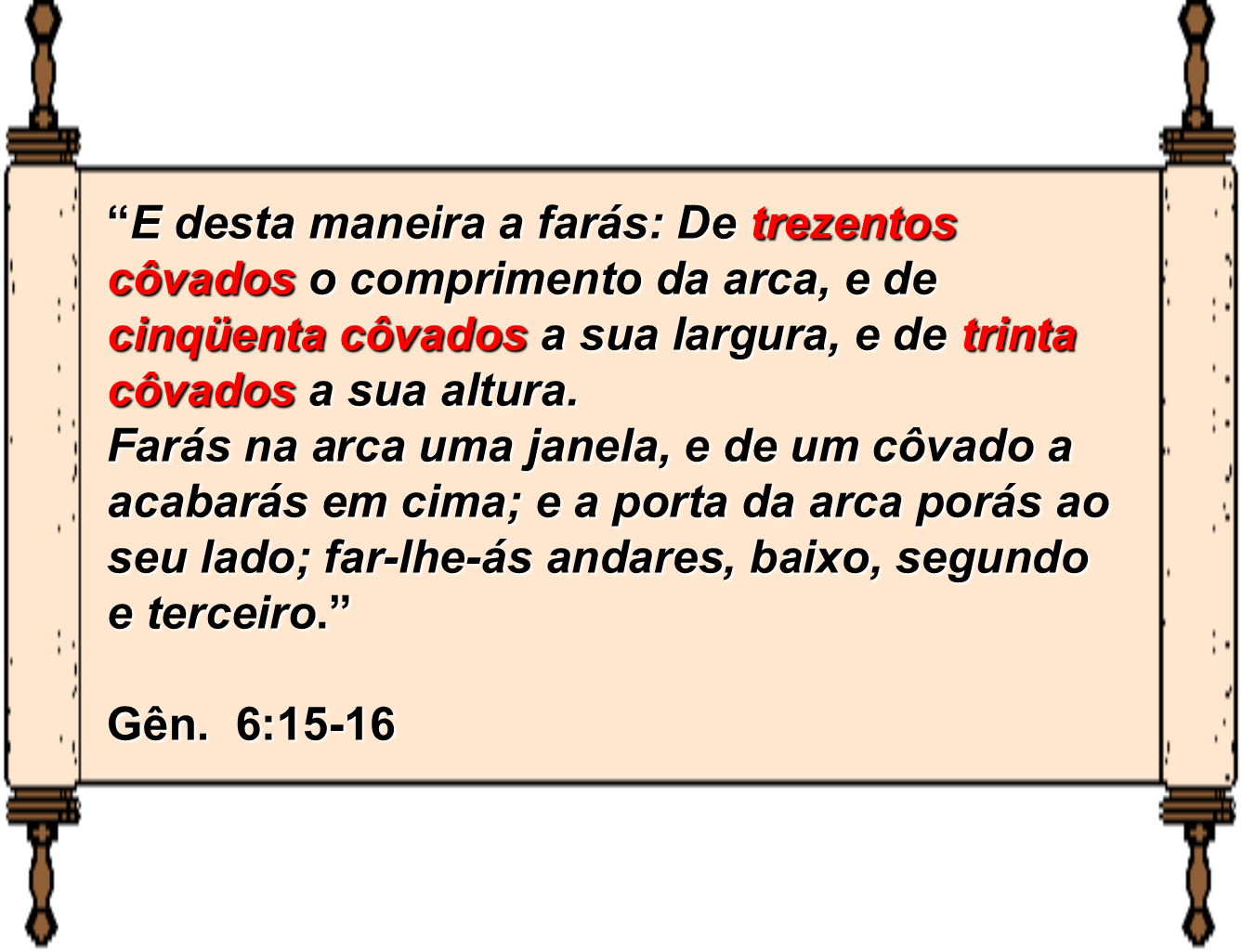 Arca era 135 metros de comprimento, 22,5 de largura e 13,5 de altura. 

 (01 Côvado = 45 centímetros)
13
8 Razões Bíblicas Para Acreditar Num Dilúvio Universal
3.	O TAMANHO DA ARCA.
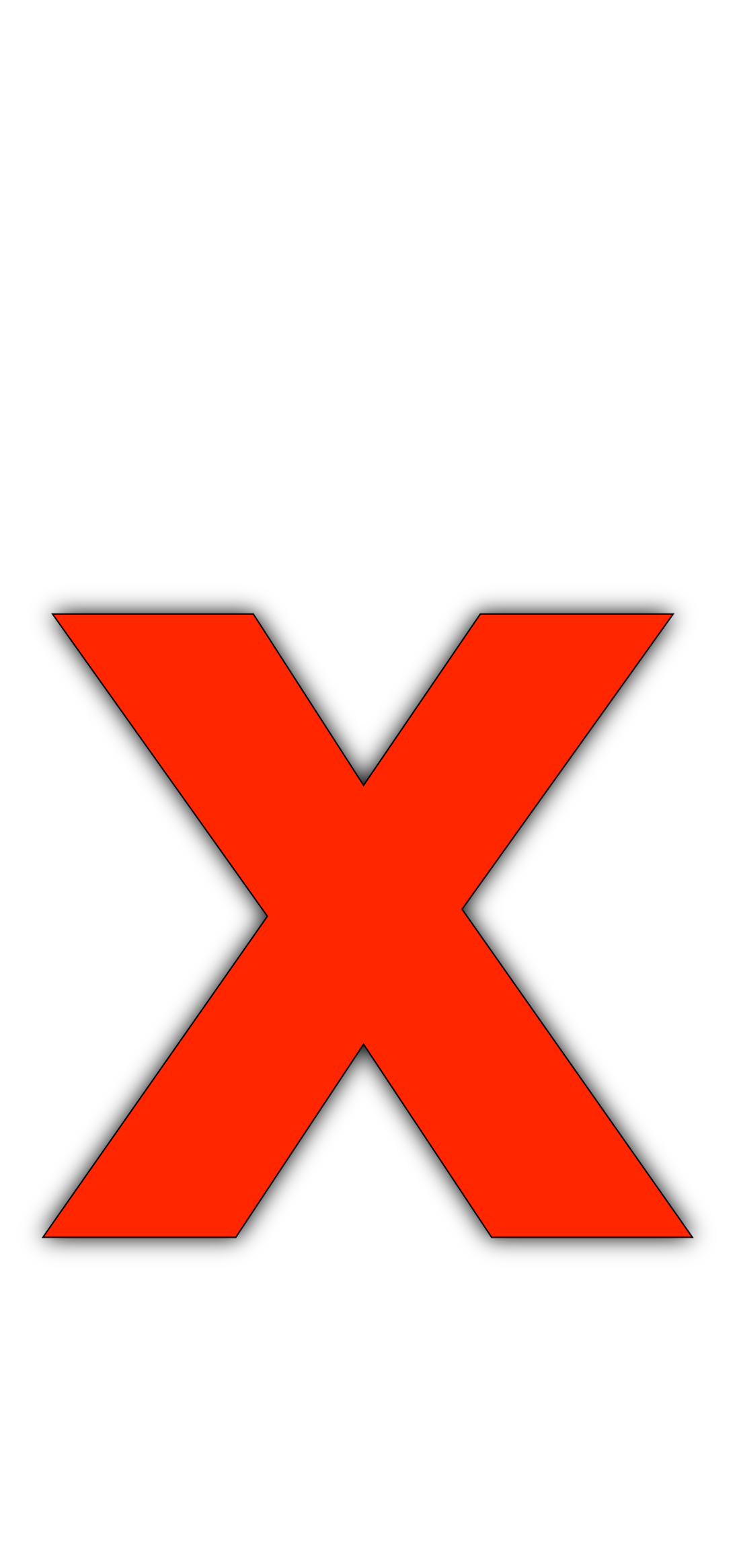 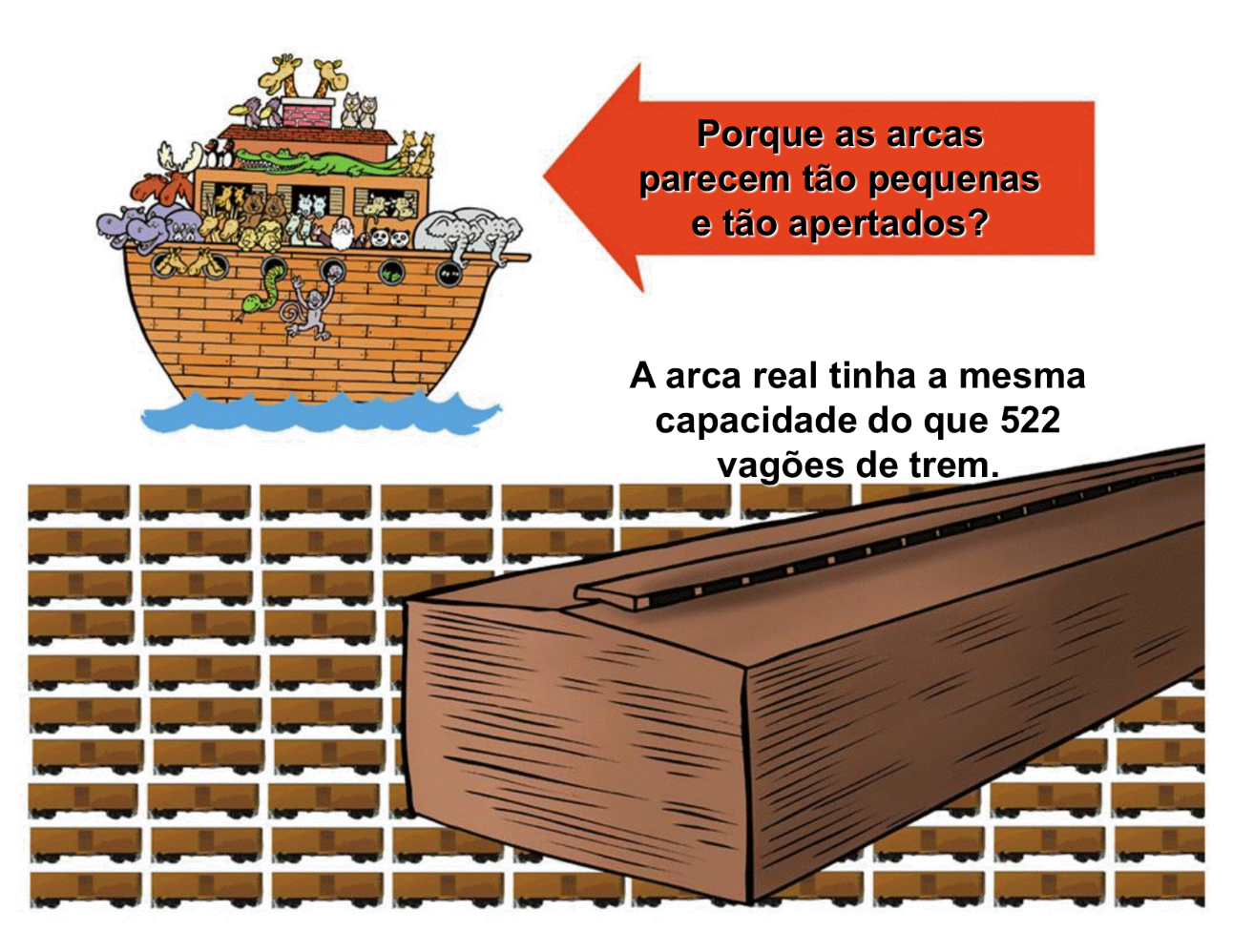 Os 522 vagões de trem têm a capacidade de 125.000 animais do tamanho de ovelhas (o tamanho médio dos animais).  De acordo com as estimativas, Noé não necessitaria mais espaço do que 1.398 tipos e 6.744 animais.
14
8 Razões Bíblicas Para Acreditar Num Dilúvio Universal
O PROPÓSITO DO DILÚVIO.
Destruir toda a vida em toda a terra.
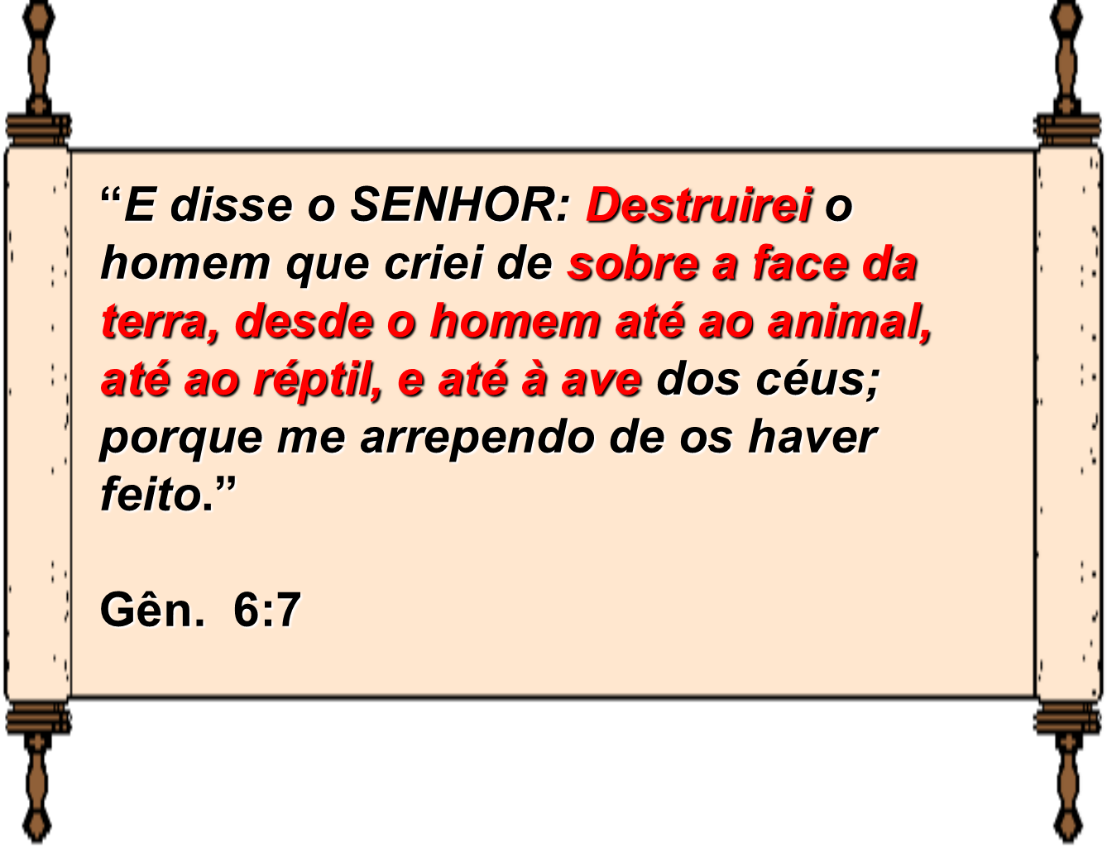 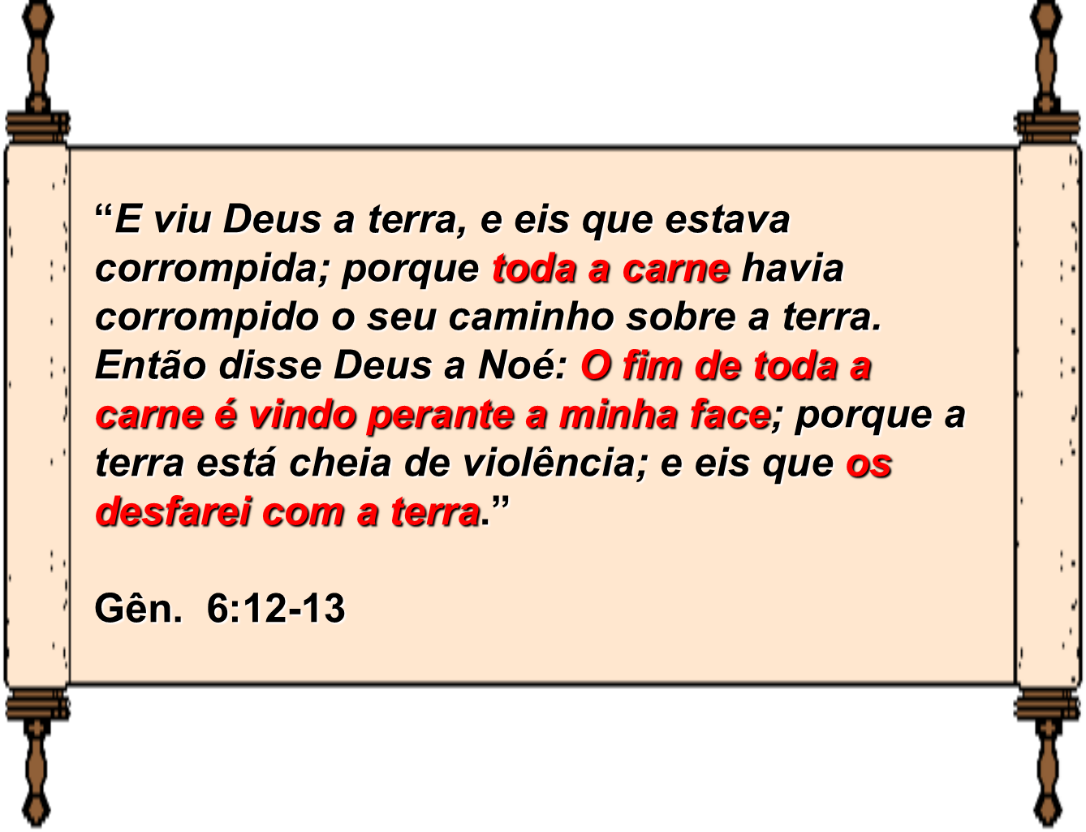 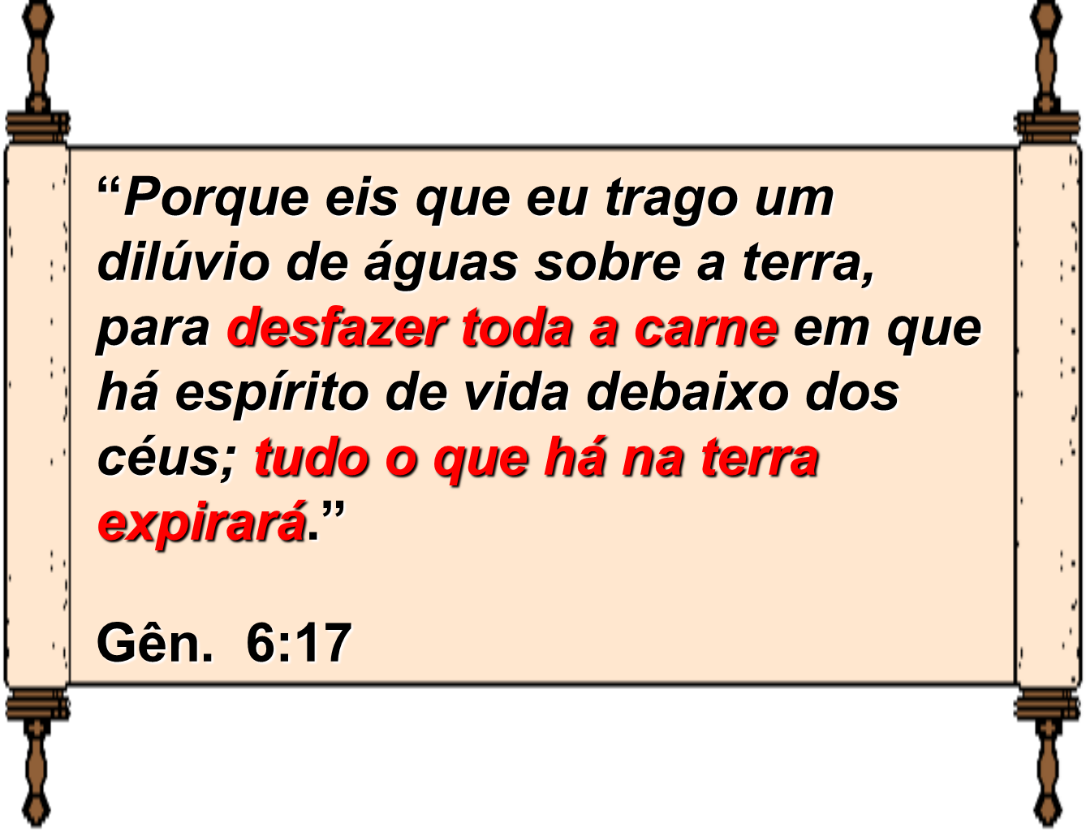 15
8 Razões Bíblicas Para Acreditar Num Dilúvio Universal
O PROPÓSITO DO DILÚVIO.
Destruir toda a vida em toda a terra.
Se o propósito era somente destruir uma região, porque tomar o tempo de construir uma arca somente para passear de barco um pouco?  Ele tinha 120 anos para andar para um lugar seguro.  Certamente isso seria mais fácil e mais gostoso.
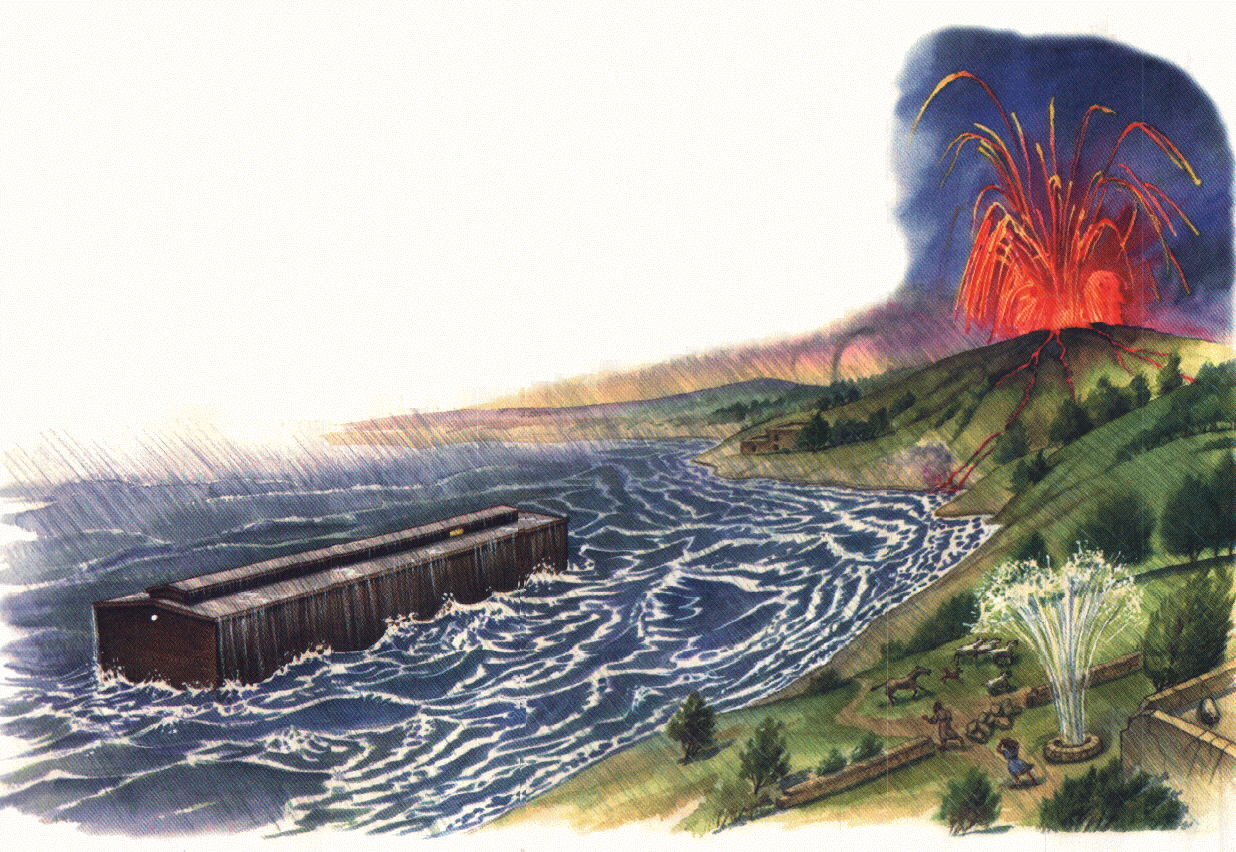 16
8 Razões Bíblicas Para Acreditar Num Dilúvio Universal
O PROPÓSITO DO DILÚVIO.
Destruir toda a vida em toda a terra.
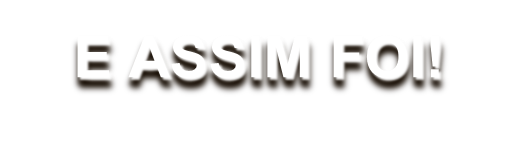 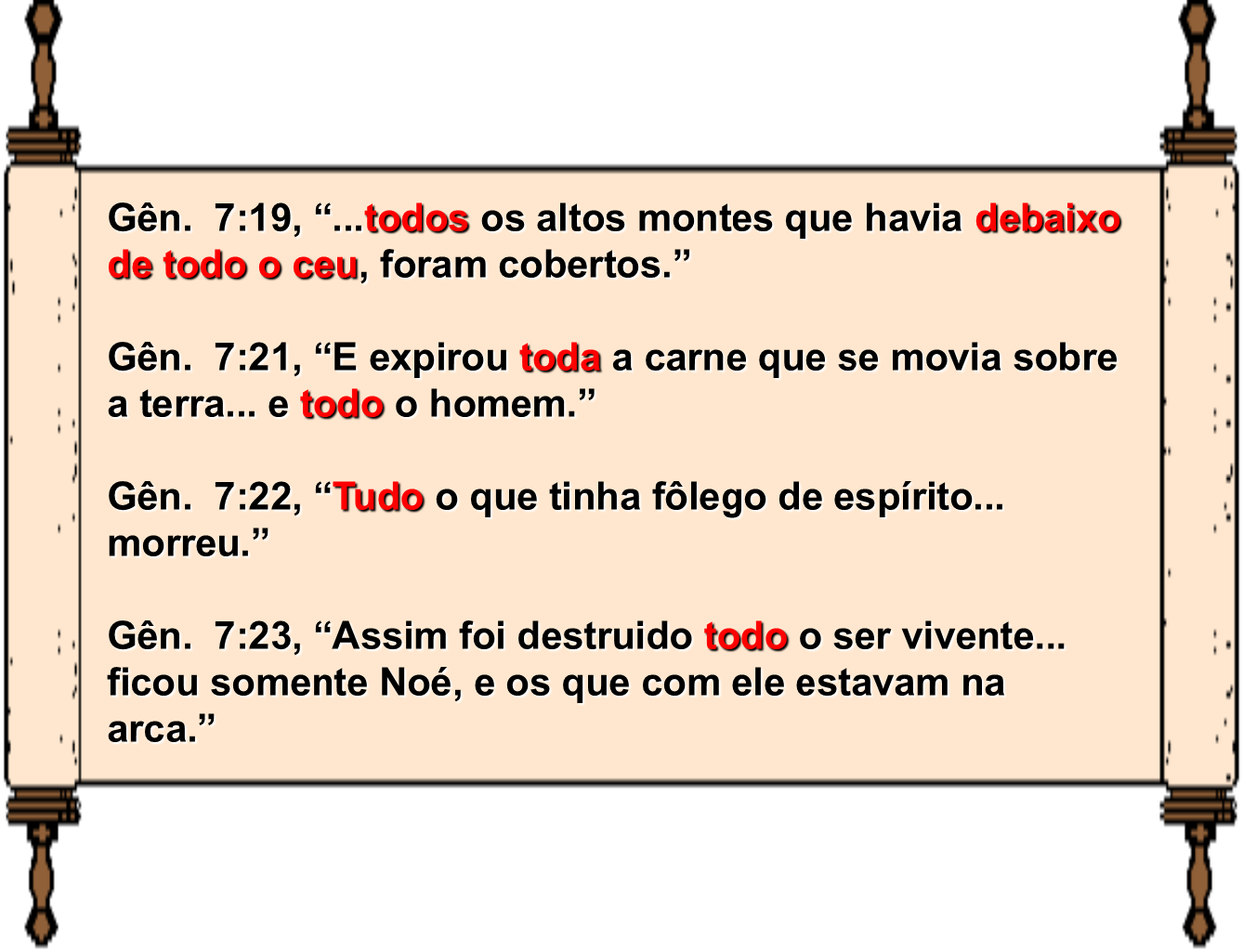 Se o dilúvio era somente local, porque Deus não enviou Noé para um lugar seguro?

(Outros versículos: Gên.  6:19-21; 7:2-4, 8, 14-16, 8:1, 17-19; 9:8-17.)
17
8 Razões Bíblicas Para Acreditar Num Dilúvio Universal
5.	A NECESSIDADE PARA A  ARCA.
Preservar a vida.
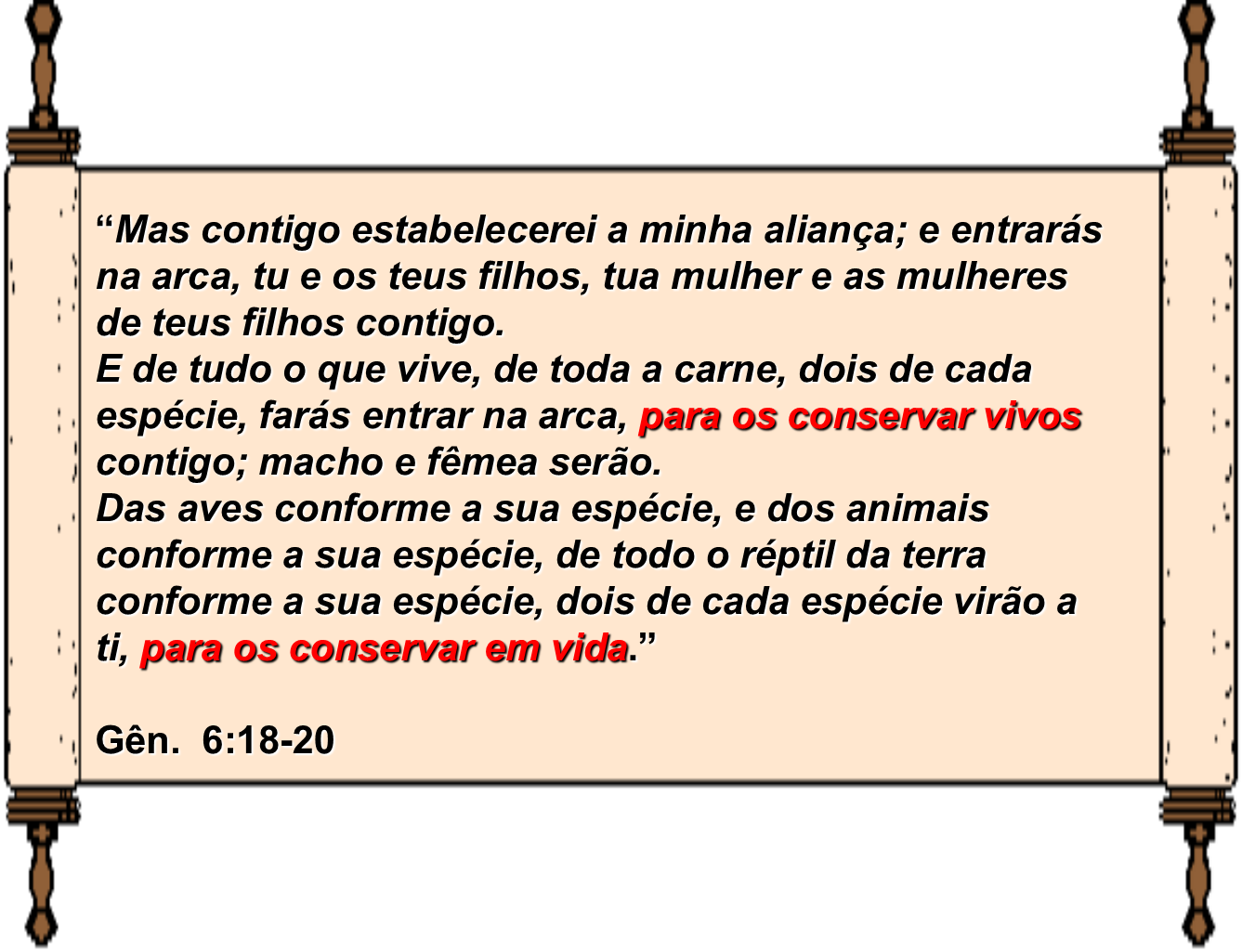 Somente um dilúvio mundial necessitaria um navio deste tamanho para preservar a vida!
18
8 Razões Bíblicas Para Acreditar Num Dilúvio Universal
5.	A NECESSIDADE PARA A  ARCA.
Preservar a vida.
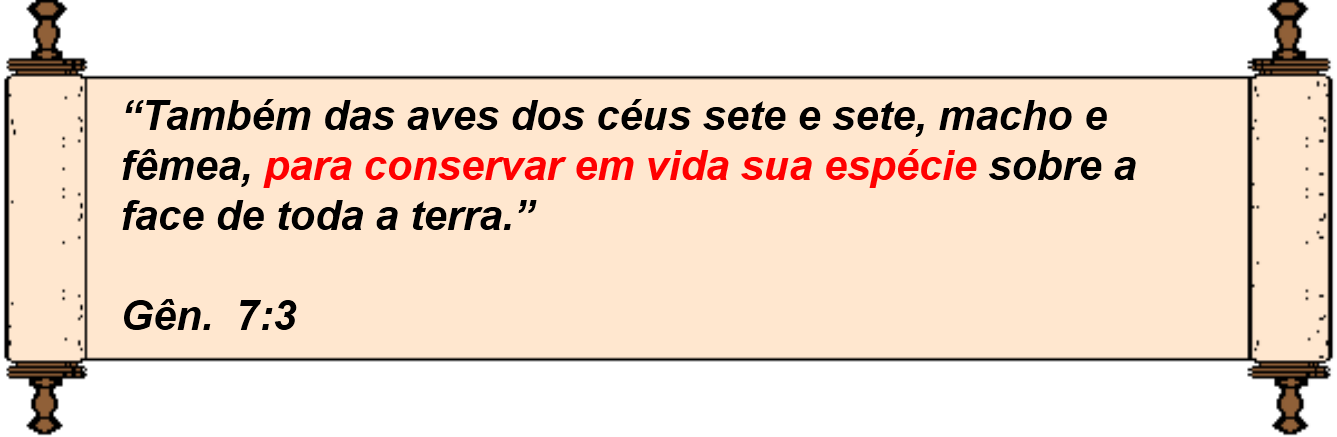 Tudo isso não seria necessário se o dilúvio fosse local. Os animais teriam 120 anos para migrarem para uma terra mais alto e distante do local do dilúvio, mas os animais de todo tipo, divinamente, migraram para a Arca.
 
Somente um dilúvio mundial necessitaria de um navio deste tamanho para preservar a vida!
19
8 Razões Bíblicas Para Acreditar Num Dilúvio Universal
6.	O ARCO-ÍRIS E SUA PROMESSA.
Não haverá dilúvio mundial mais.
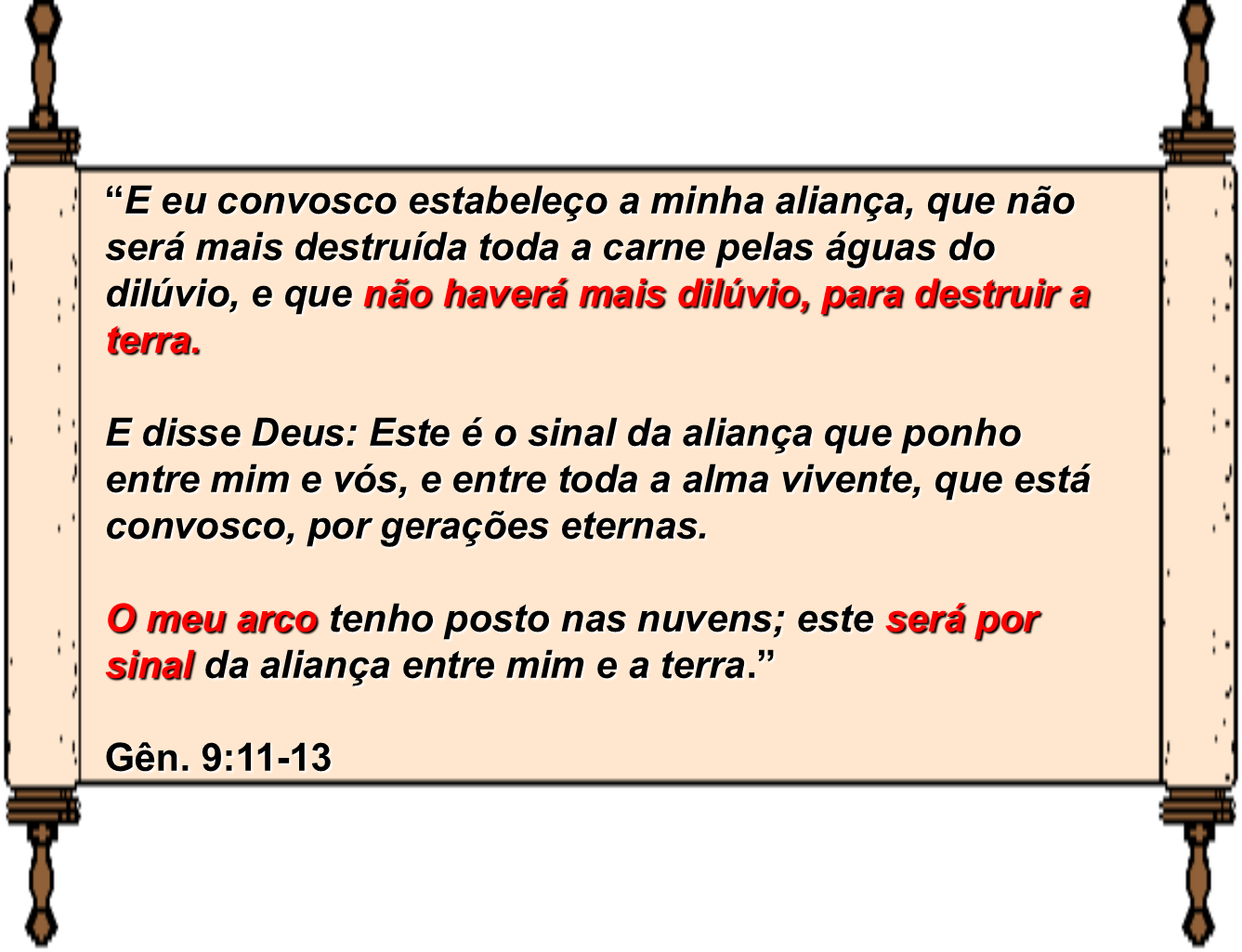 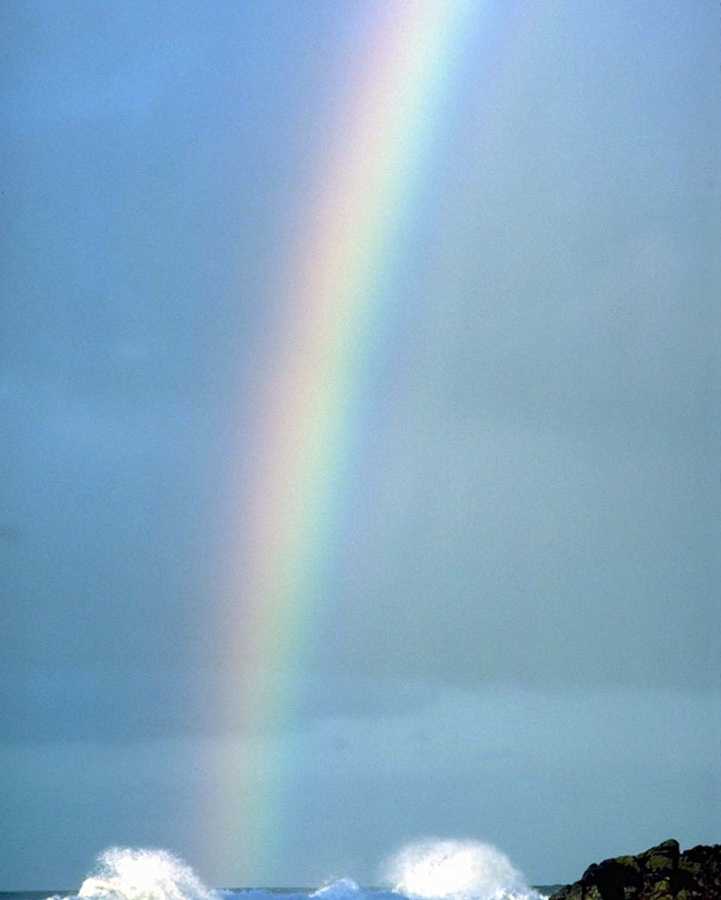 O arco-íris é o símbolo de Deus que nunca mais haverá um outro dilúvio que destruirá a terra de novo.
20
8 Razões Bíblicas Para Acreditar Num Dilúvio Universal
6.	O ARCO-ÍRIS E SUA PROMESSA.
Não haverá dilúvio mundial mais.
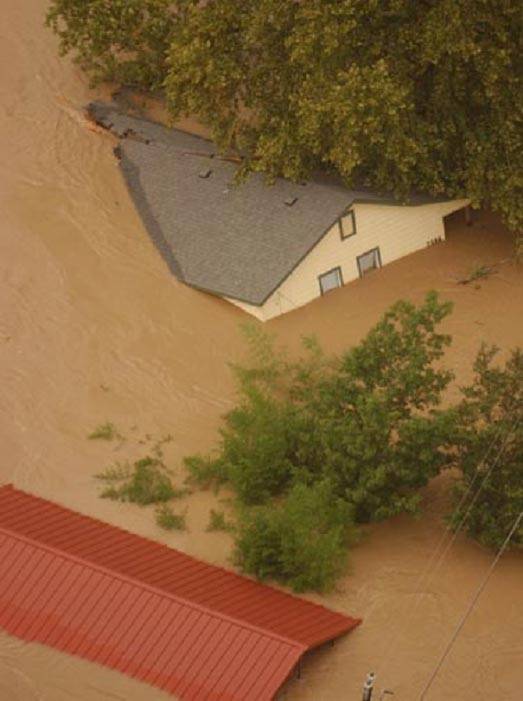 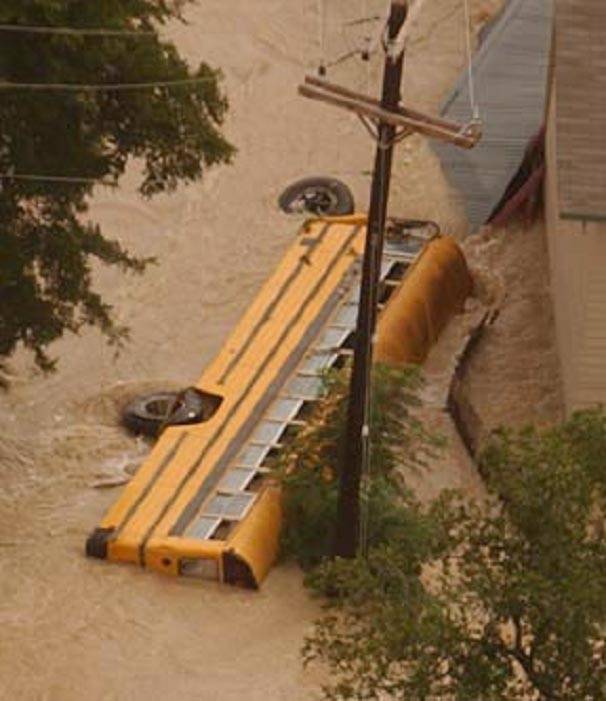 Se o dilúvio de Noé era local, Deus é mentiroso!
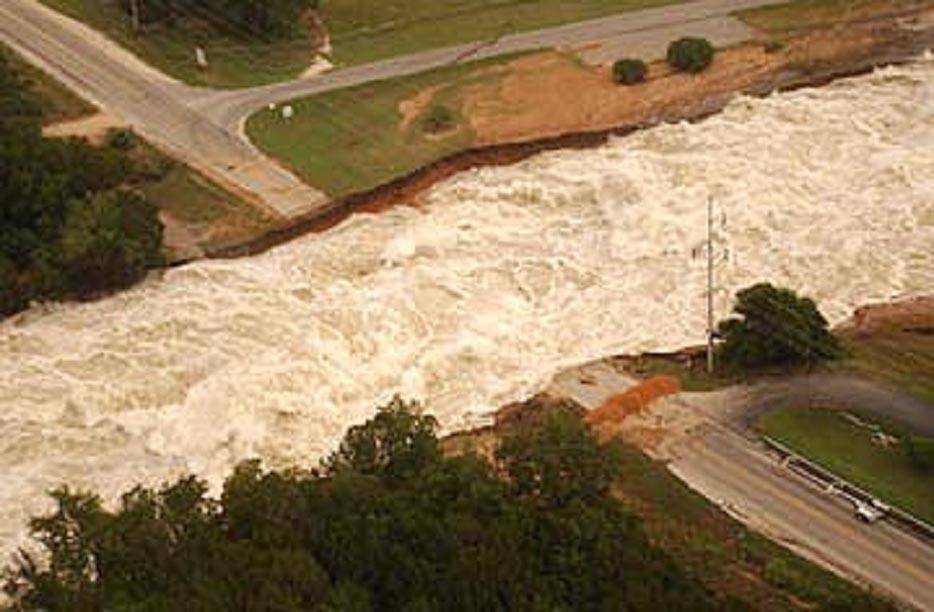 21
8 Razões Bíblicas Para Acreditar Num Dilúvio Universal
7.	O TESTEMUNHO DO VELHO TESTAMENTO.
Jó, Salmos e Isaías.
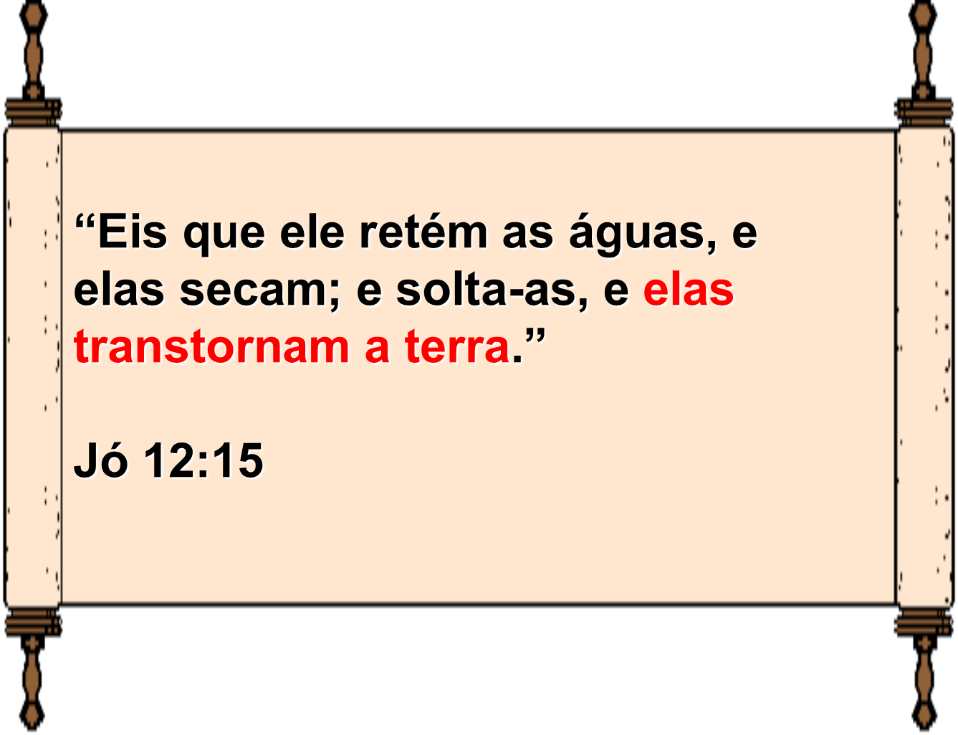 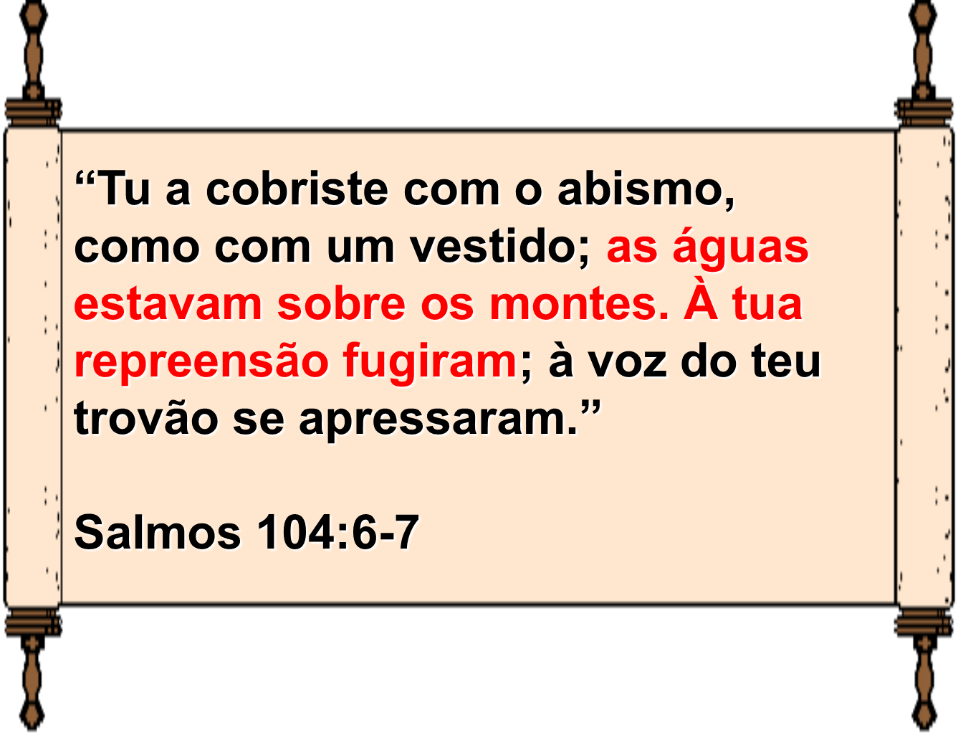 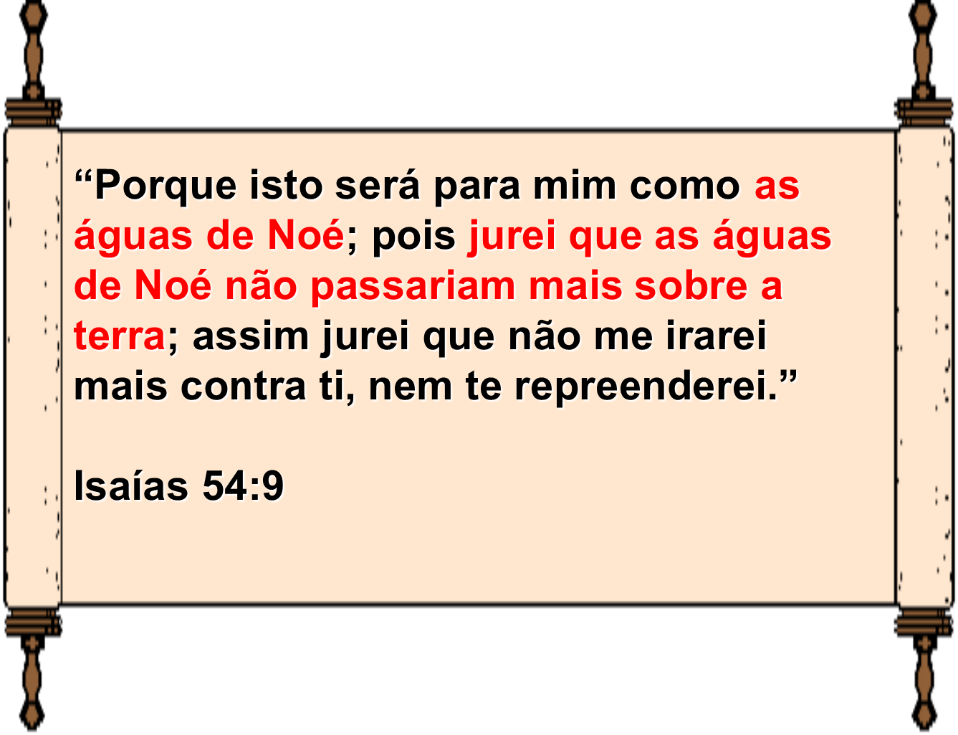 Jó sabia o poder do Dilúvio.
Salmos descreve o Dilúvio.
Isaías afirma a promessa de Deus não destruir mais a terra com água.
22
8 Razões Bíblicas Para Acreditar Num Dilúvio Universal
8.	O TESTEMUNHO DO NOVO TESTAMENTO.
Jesus, Hebreus e Pedro.
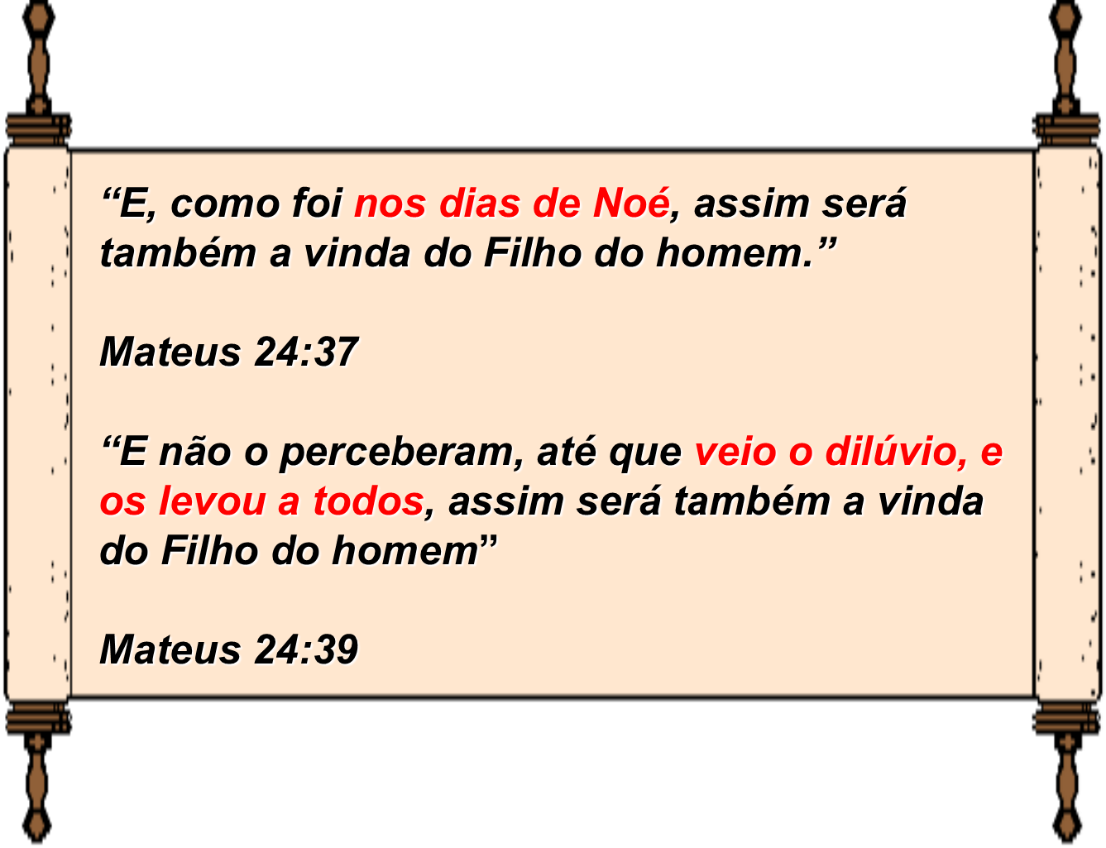 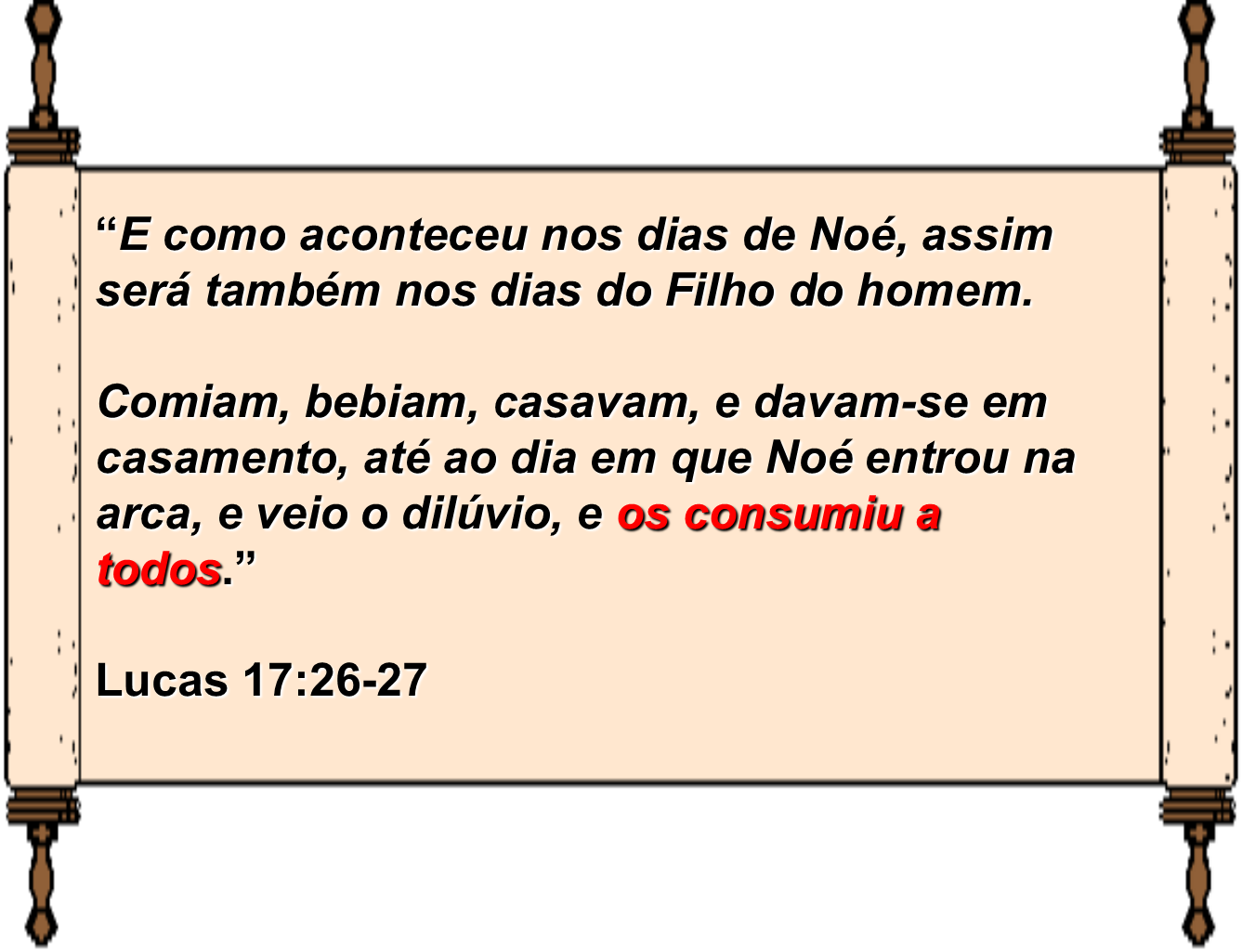 Jesus afirma que o dilúvio matou todos.
23
8 Razões Bíblicas Para Acreditar Num Dilúvio Universal
8.	O TESTEMUNHO DO NOVO TESTAMENTO.
Jesus, Hebreus e Pedro.
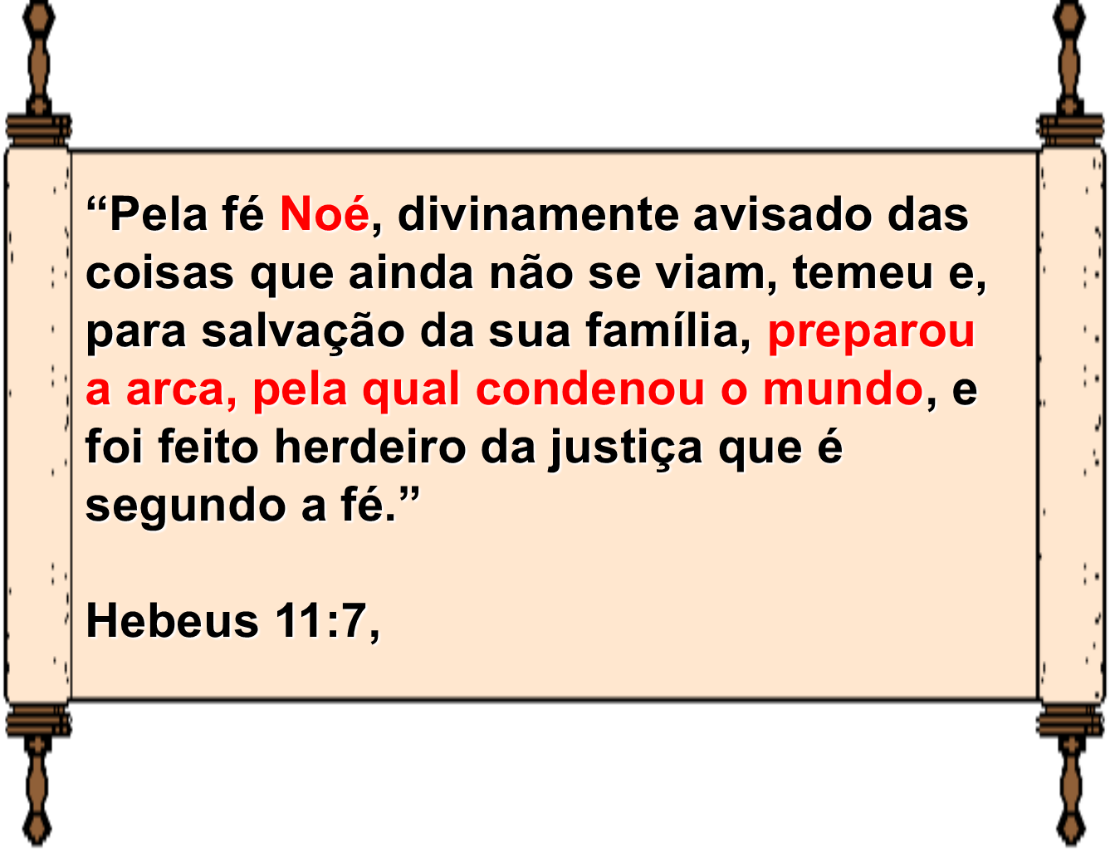 O autor de Hebreus acreditou no Dilúvio.
24
8 Razões Bíblicas Para Acreditar Num Dilúvio Universal
8.	O TESTEMUNHO DO NOVO TESTAMENTO.
Jesus, Hebreus e Pedro.
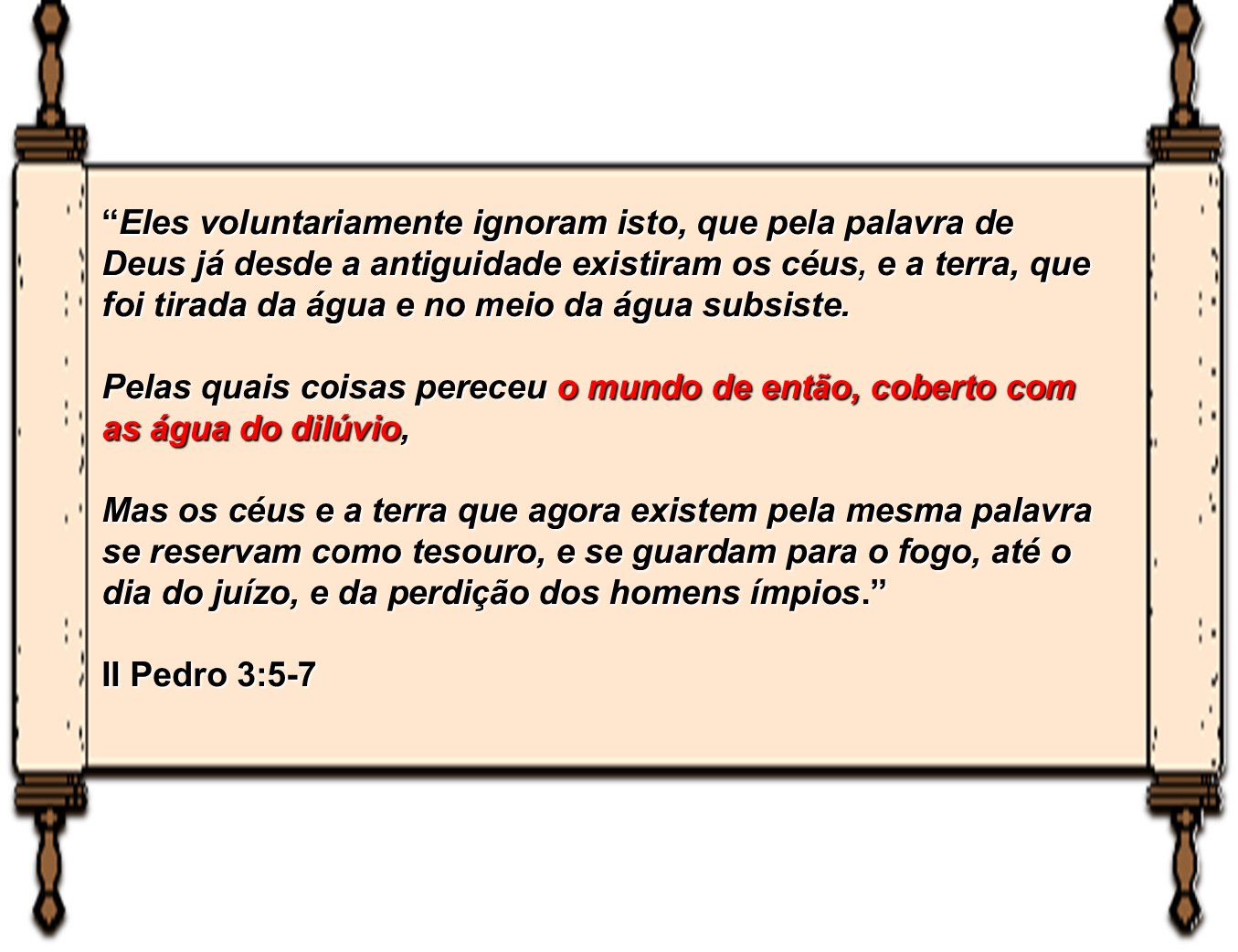 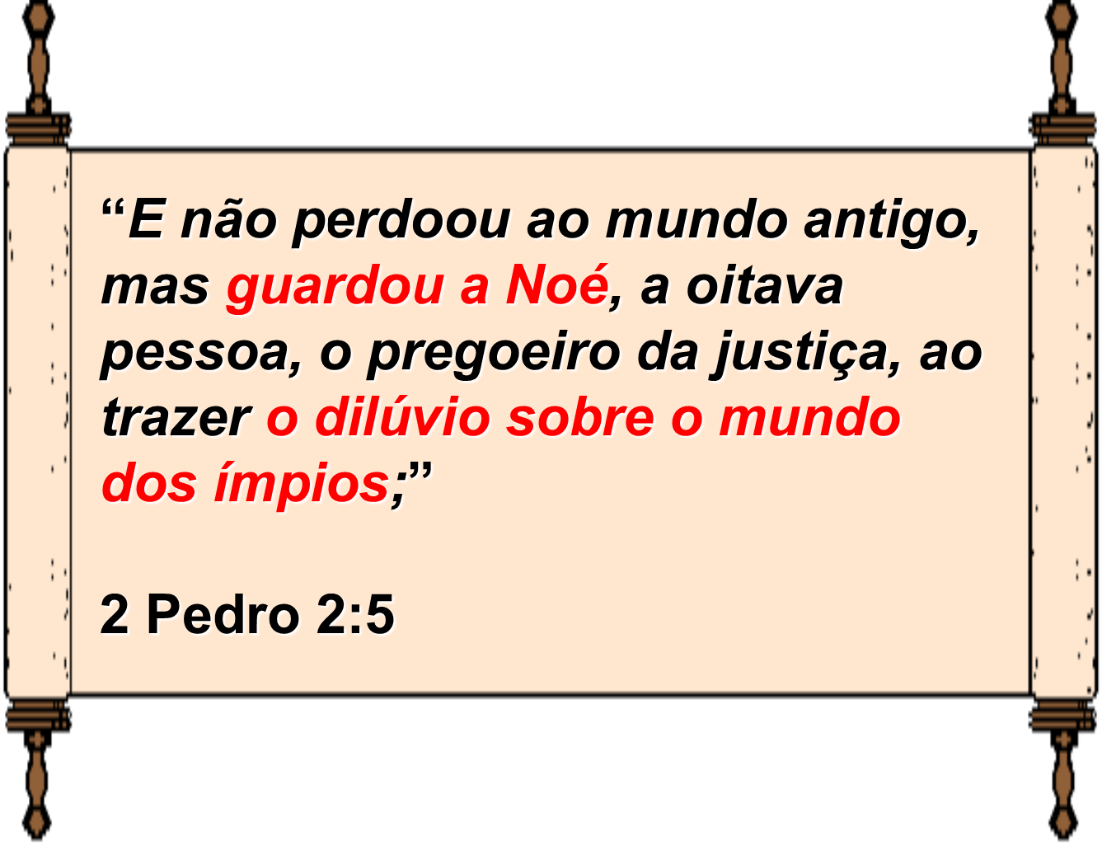 Pedro afirma que o mundo foi coberto com  água.
25
8 Razões Bíblicas Para Acreditar Num Dilúvio Universal
A Duração do Dilúvio. 01 ano e 11 dias.
A Profundidade do Dilúvio. Houve 6,7 metros acima do monte mais alto.
O Tamanho da Arca. 135 metros comprimento, 22,5 metros de largura e 13,5 metros de altura. 
O Propósito do Dilúvio. Destruir toda a vida em toda a terra.
A Necessidade para a  Arca.  Preservar a vida.
O Arco-íris e Sua Promessa. Não haverá dilúvio global mais. 
Testemunho do Velho Testamento. Jó, Salmos e Isaías. 
O Testemunho do Novo Testamento. Jesus, Hebreus e Pedro.
26
PROVAS NÃO BÍBLICAS
27
PROVAS NÃO BÍBLICAS PARA UM DILÚVIO GLOBAL
Distribuição mundial de lendas do Dilúvio.

Convergência das estatísticas de crescimento da população com a data do Dilúvio.
 
Datação dos mais antigos seres vivos concorda com a data do Dilúvio.
28
Lendas do Dilúvio
Lendas do Dilúvio estão em todos os 5 continentes e nas ilhas do Pacifico provam sua autenticidade.
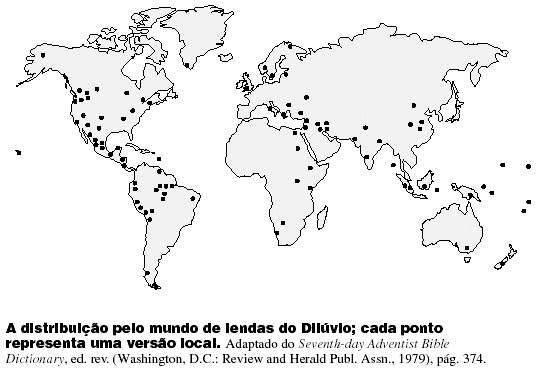 A distribuição parcial pelo mundo de lendas do Dilúvio; cada ponto representa uma versão local.
29
Lendas do Dilúvio
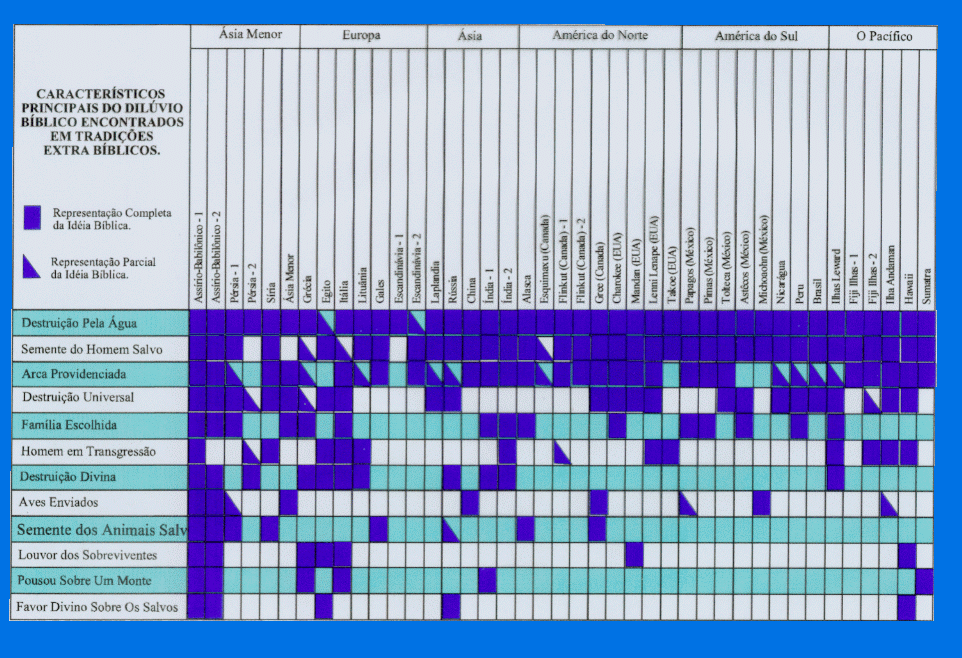 30
Lendas do Dilúvio
Surpreendentes Similaridades
James Perloff notou:

Em 95% das mais de 200 lendas de dilúvios, o mesmo foi global (em toda a Terra): 
Em 88%, uma certa família foi favorecida;
Em 70%, a sobrevivência da espécie humana foi garantida por um barco;
Em 67%, os animais foram também salvos;
Em 66%, o dilúvio foi consequência da maldade do homem e os sobreviventes foram avisados;
31
Lendas do Dilúvio
Surpreendentes Similaridades
James Perloff notou:

Em 57%, no final do Dilúvio eles encontravam-se numa montanha;
Em 35%, pássaros foram enviados do barco;
Em 9% das histórias em torno do Dilúvio, exatamente 8 pessoas foram poupadas.
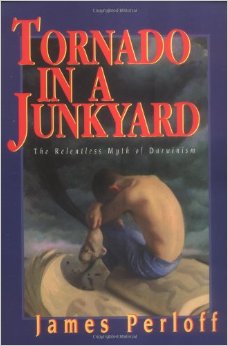 Perloff, James Tornado in a Junkyard: The Relentless Myth of Darwinism (Arlington, MA: Refuge Books), (1999),  p. 168.
32
Lendas do Dilúvio
O Significado destas Lendas do Dilúvio
O que podemos concluir dessas muitas lendas do Dilúvio? Embora difiram muito nos pormenores, elas têm aspectos em comum. Estes apontam para uma origem única num gigantesco e nunca esquecido cataclismo. Apesar de vívidas variações ao longo dos séculos, seu tema subjacente é como um fio que as vincula a um único grande acontecimento — o Dilúvio global narrado no simples e não fantasiado relato bíblico.
33
Lendas do Dilúvio
O Significado destas Lendas do Dilúvio
Como sabemos que  todas estas lendas apontem para o Dilúvio de Noé?

Temos mais de 200 lendas que falam de um grande Dilúvio, com grande quantidade de similaridades.
A probabilidade deste acontecer como resultado de um dilúvio local e muita imaginação é muito remoto.
34
Lendas do Dilúvio
O Significado destas Lendas do Dilúvio
Como sabemos que  todas estas lendas apontem para o Dilúvio de Noé?

(c) Muitas das lendas chegam-nos das mais variadas civilizações e das mais variadas linhas temporais, mostrando que não poderiam ser cópias umas das outras;
(d) As lendas foram registradas muitos antes da chegada dos missionários Cristãos. Logo, não foram estes a fonte das mesmas;
35
Lendas do Dilúvio
O Significado destas Lendas do Dilúvio
Como sabemos que  todas estas lendas apontem para o Dilúvio de Noé?

(d) Virtualmente todas as civilizações possuem algum tipo de lenda do Dilúvio.

A conclusão mais óbvia a ser tomada, levando em conta estes fatos é a de que, num passado distante, um colossal Dilúvio ocorreu e permanentemente alterou a história das civilizações.
36
População Humana
As estatísticas da população sugerem apenas milhares (não milhões) de anos para a população crescer de oito pessoas até hoje.
37
População Humana
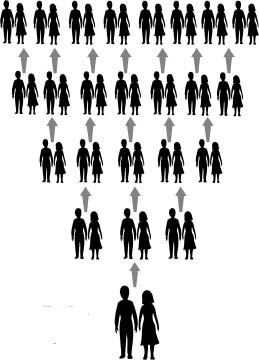 É calculado que a população tem crescido entre 0,3% até 0,9% desde de Cristo.
Vamos voltar no passado e ver o que isso significa para criacionismo.
38
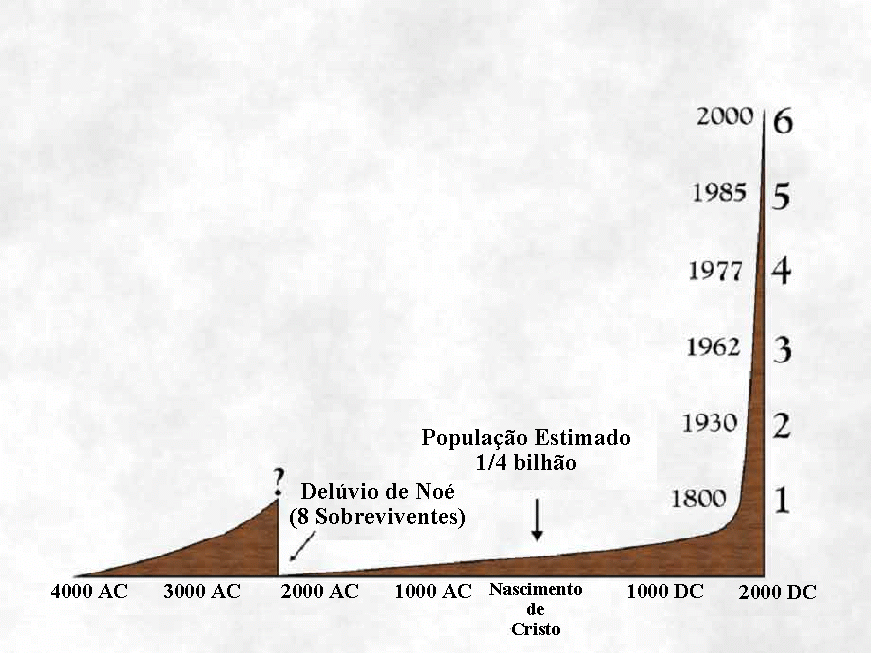 População Humana
Em julho de 1999 atingimos 6 bilhões.
Em 1810 atingimos 1 bilhão.
Na época de Cristo era ¼ bilhão.
Bilhões de pessoas
Calculando o crescimento da população em reverso, chegamos acerca de 4.500 anos atrás com oito pessoas.
39
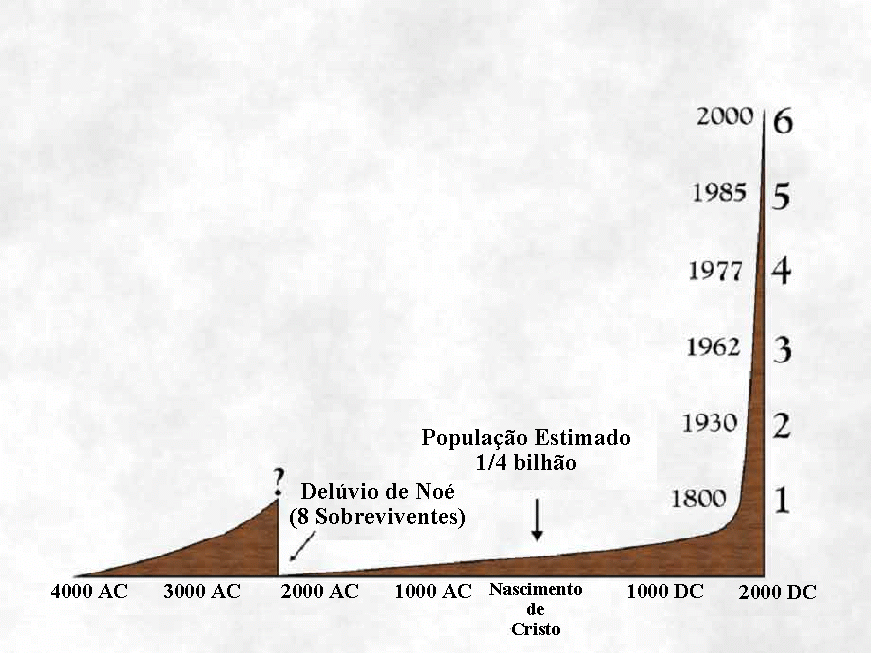 População Humana
A taxa do aumento da população mostra que somente houve 4400 anos de crescimento.
Bilhões de pessoas
40
A Idade de Coisas Vivas
Sequoia:  Maior árvore do mundo, com mais do que 2.000 anos.  Ainda está crescendo!
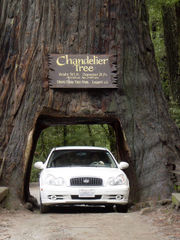 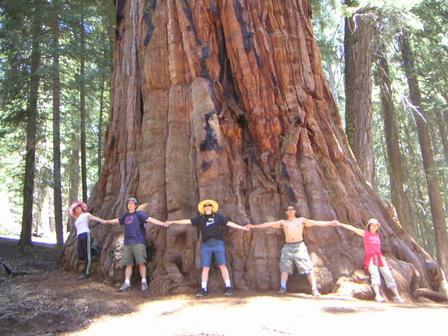 ISSO ENCAIXA-SE BEM COM A BÍBLIA E O DILÚVIO!
41
A Idade de Coisas Vivas
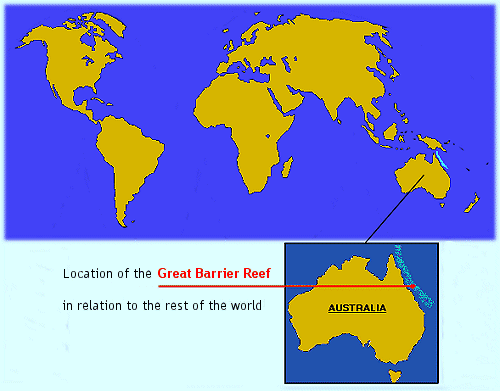 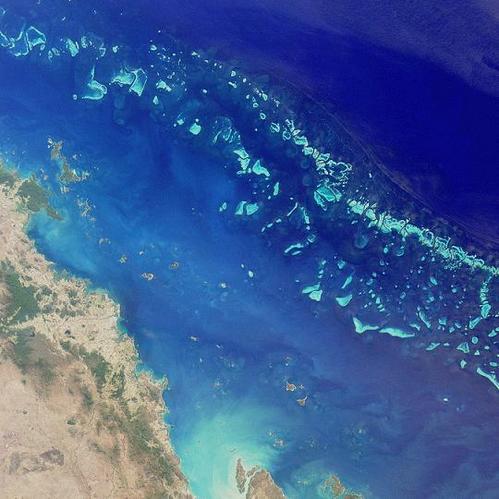 2. GREAT BARRIER REEF
A Grande Barreira de Recifes é o maior recife de coral do mundo, com uma extensão de cerca 2300 km.
42
A Idade de Coisas Vivas
4. 	Llareta - A planta llareta cresce no ar muito seco e a luz solar dura em elevações altas, acima de 3.200 m. Cresce nas pastagens de Puna dos Andes no Peru, Bolívia, no norte do Chile e no oeste da Argentina em altitudes entre 3.200 e 4.500 metros.
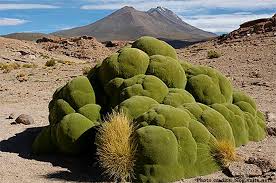 43
A Idade de Coisas Vivas
4. 	Llareta - Tem uma taxa de crescimento de menos de 1 a 2 centímetros por ano. Se você fizer a matemática, você chegará à conclusão: com essa taxa de crescimento tão lenta, essas grandes plantas devem realmente ser antigas. Os cientistas estimam que alguns têm mais de 3.000 anos de idade.
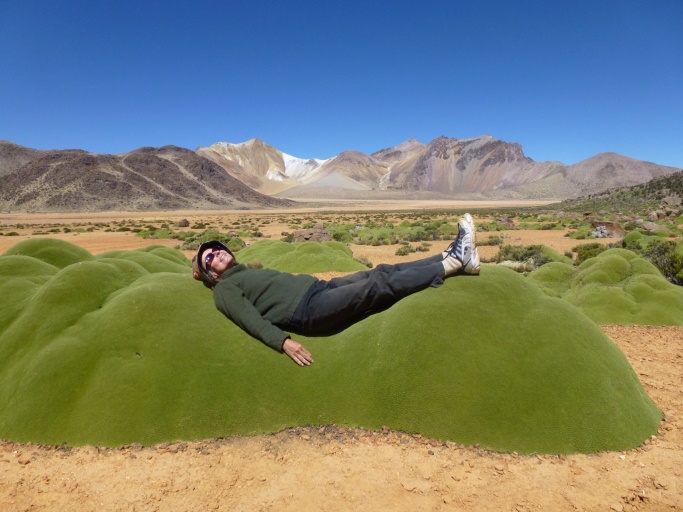 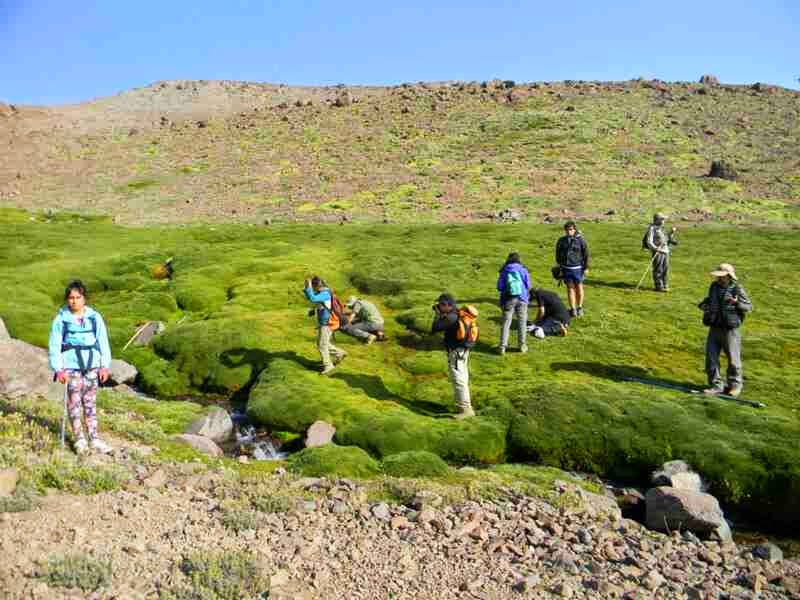 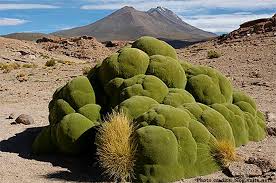 NATUREZA DO DILÚVIO
45
O DILÚVIO GLOBAL
Tal Dilúvio catastrófico, de um ano de duração, em todo o mundo, cobrindo as montanhas, teria transformado toda a superfície da Terra.

Seus resultados incluem vastos depósitos de sedimentos no mundo, contendo extensos restos mortais da vida vegetal e animal (fosseis).
46
O DILÚVIO GLOBAL
A água cobriu o mundo inteiro com a ordenação hidrodinâmica de ...
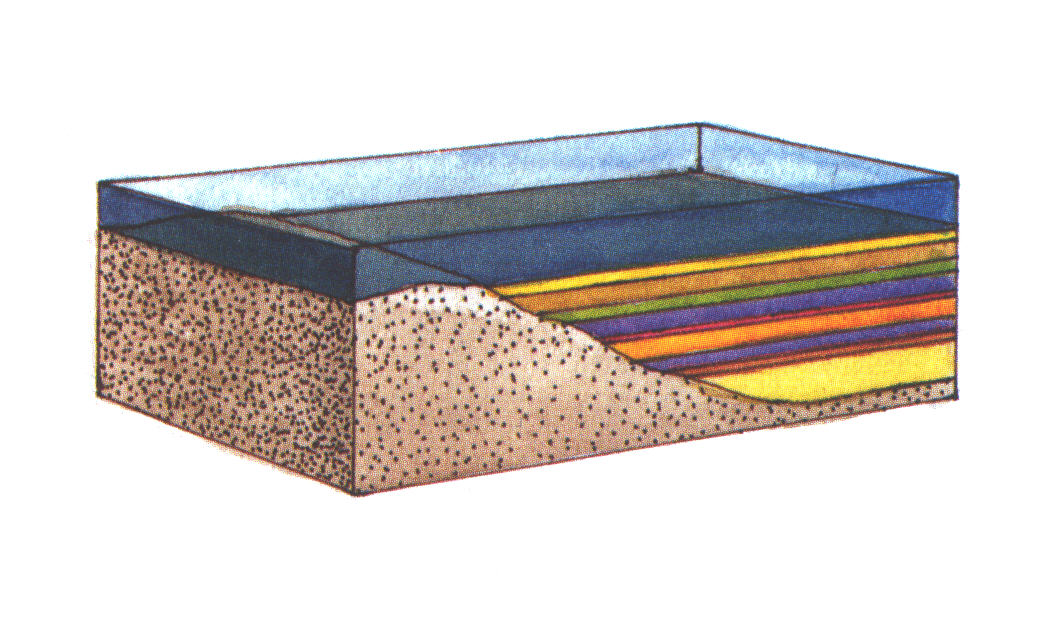 … partículas de sedimentos, criando grandes e extensas camadas de estratos.
47
O DILÚVIO GLOBAL
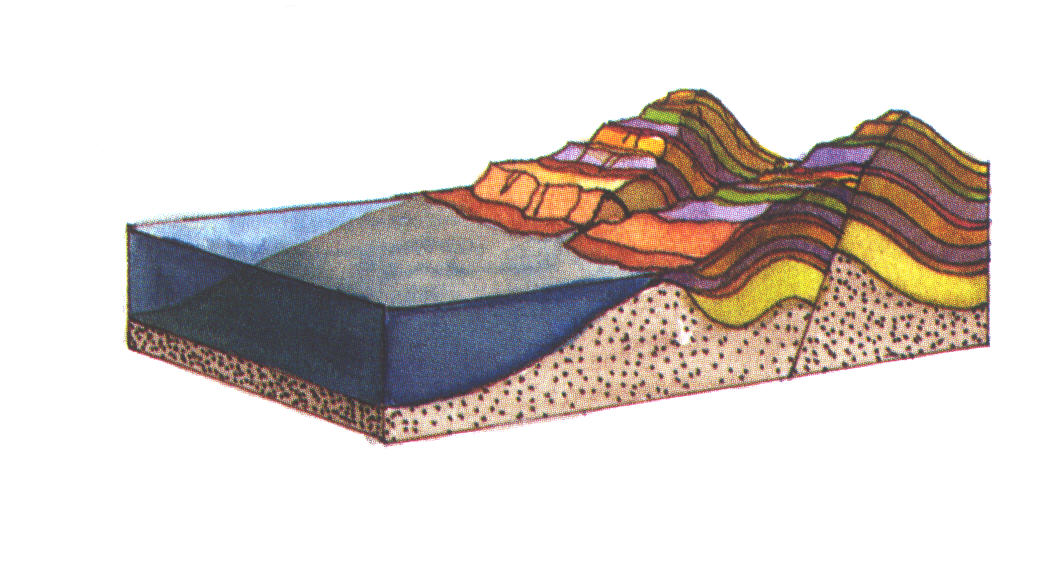 Com o descendente das bacias oceânicas e ascensão                       das montanhas...
…os continentes foram esculpidos praticamente como vimos hoje.
48
FONTE DO DILÚVIO
De onde veio toda essa água?
Gên. 7:11-12,
“...naquele mesmo dia se romperam todas as fontes do grande abismo, e as janelas dos céus se abriram, E houve chuva sobre a terra quarenta dias e quarenta noites.”
49
FONTE DO DILÚVIO
As Fontes do Grande Abismo.
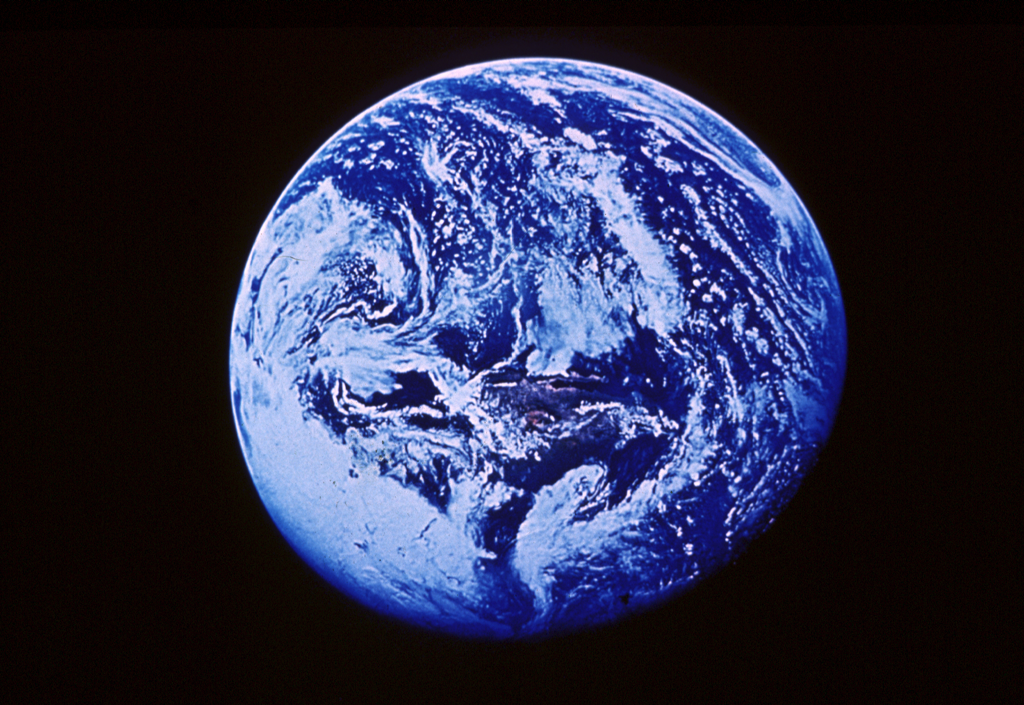 As Janelas dos Céus.
50
FONTE DO DILÚVIO
As Fontes do Grande Abismo.
O Dilúvio possivelmente começou quando a crosta terrestre foi fraturada liberando cavernas subterrâneas de água e magma.
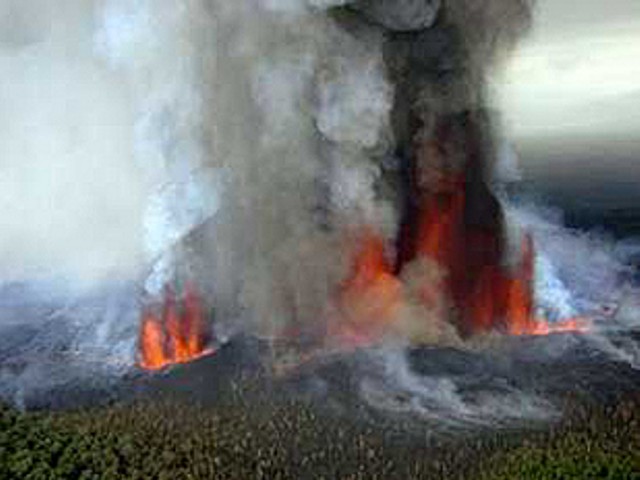 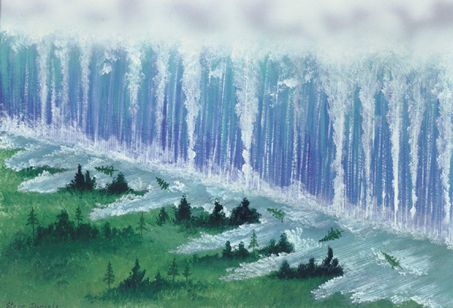 51
FONTE DO DILÚVIO
As Fontes do Grande Abismo.
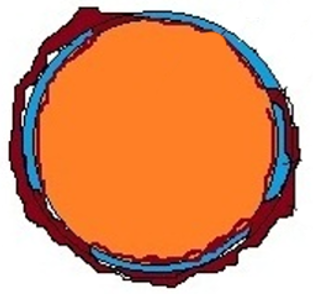 É uma boa possibilidade que existiam grandes quantidades de água subterrânea no passado:
Quando o Dilúvio veio, a água era das fontes do grande abismo (Gênesis 7:11-12), o que provavelmente significa cavernas abaixo da terra.
52
FONTE DO DILÚVIO
As Fontes do Grande Abismo.
Sal. 136:6, “Aquele que estendeu a terra sobre as águas; porque a sua benignidade dura para sempre”.
Sal. 33:6-7, “Pela palavra do SENHOR foram feitos os céus, e todo o exército deles pelo espírito da sua boca. Ele ajunta as águas do mar como num montão; põe os abismos em depósitos”.
53
FONTE DO DILÚVIO
As Fontes do Grande Abismo.
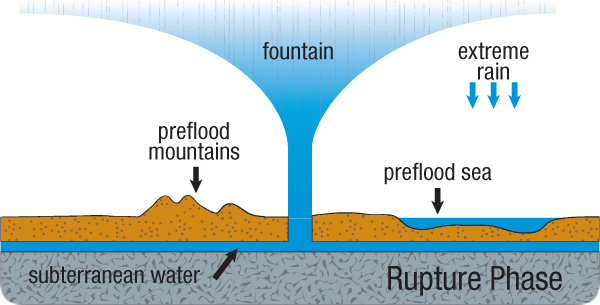 As águas subterrâneas entraram em erupção e vapor irrompeu trazendo o dilúvio:
54
A DESTRUIÇÃO
Imagine a destruição causada pelas fontes do abismo rompendo!
Com as águas rompendo a partir de câmaras subterrâneas interligadas em todo o mundo, deve ter havido atividade vulcânica, terremotos, movimento das placas, tsunamis, etc.
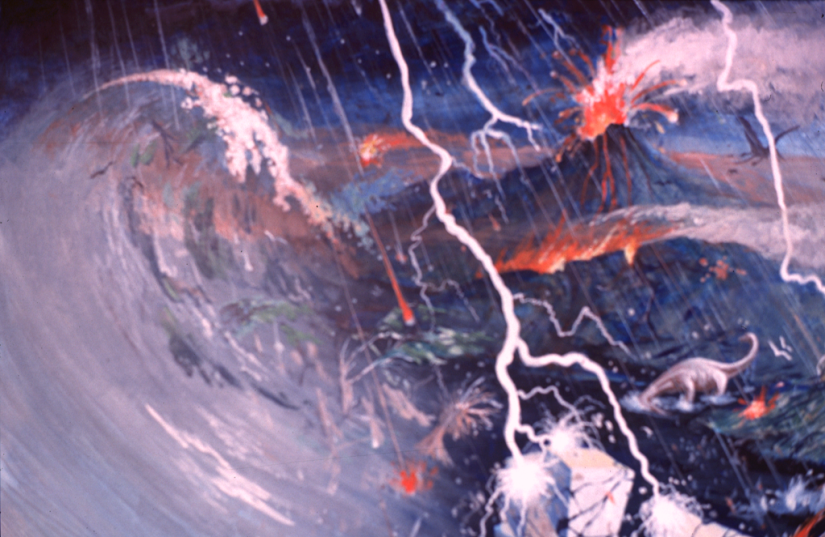 55
A DESTRUIÇÃO
Nós não sabemos a extensão da atividade sísmica e vulcânica descrita em Gênesis 7:11, exceto saber que o rompimento de todas essas fontes subterrâneas foi um evento único e irrepetível sem precedentes no planeta.
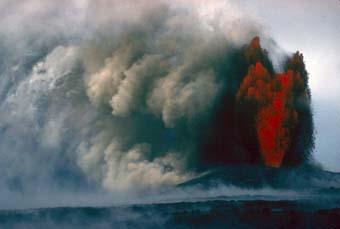 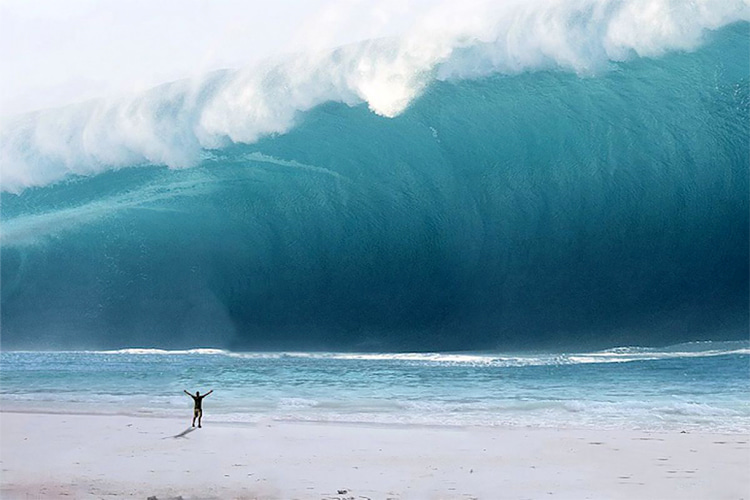 56
A DESTRUIÇÃO
Vulcões
Podemos achar campos de lava no mundo inteira bem maiores do que qualquer coisa sendo criado em nossos dias.
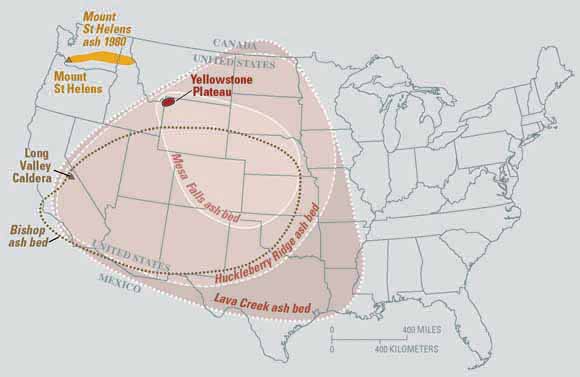 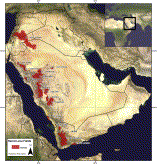 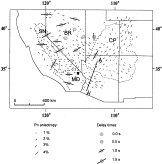 57
A DESTRUIÇÃO
Vulcões
Houve muito atividade vulcânica depois do Dilúvio também.
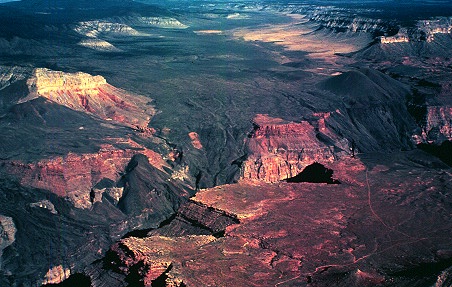 58
A DESTRUIÇÃO
Tsunamis
Como é criado um tsunami?
O tsunami é criado por um terremoto debaixo da água numa zona de subducção.
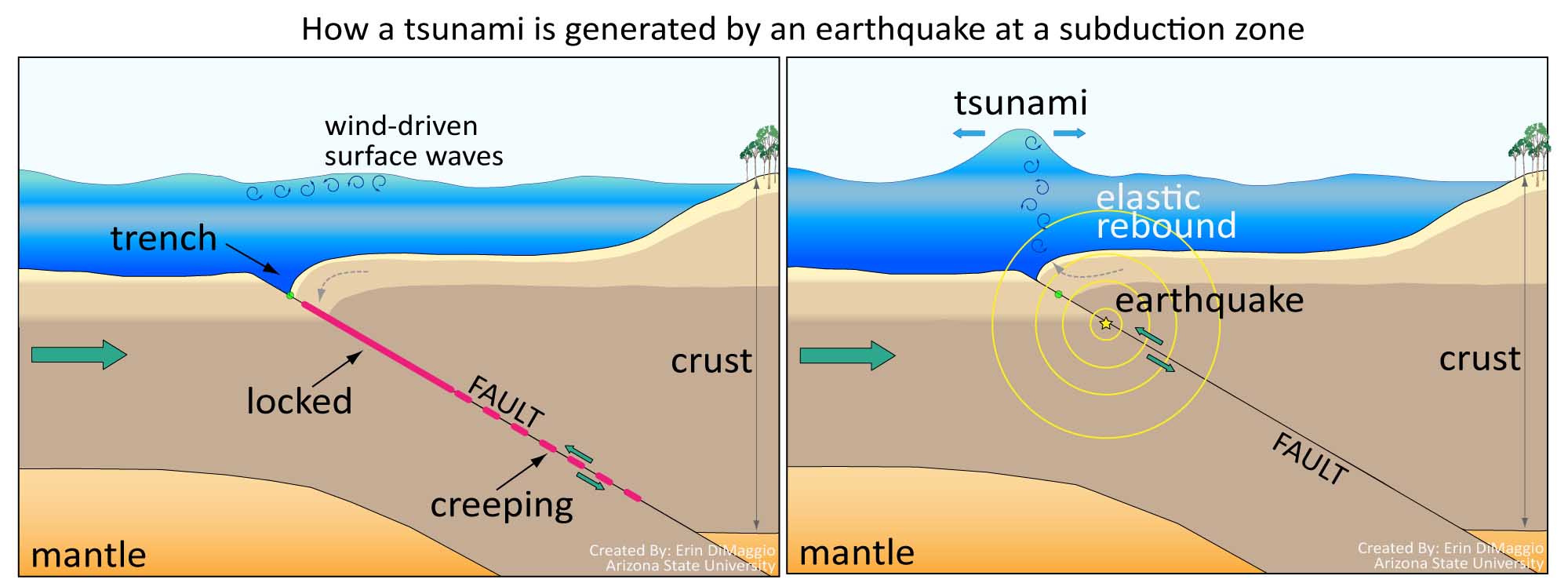 Scientific American, July 1998, p. 45
59
A DESTRUIÇÃO
Tsunamis
Como é criado um tsunami?
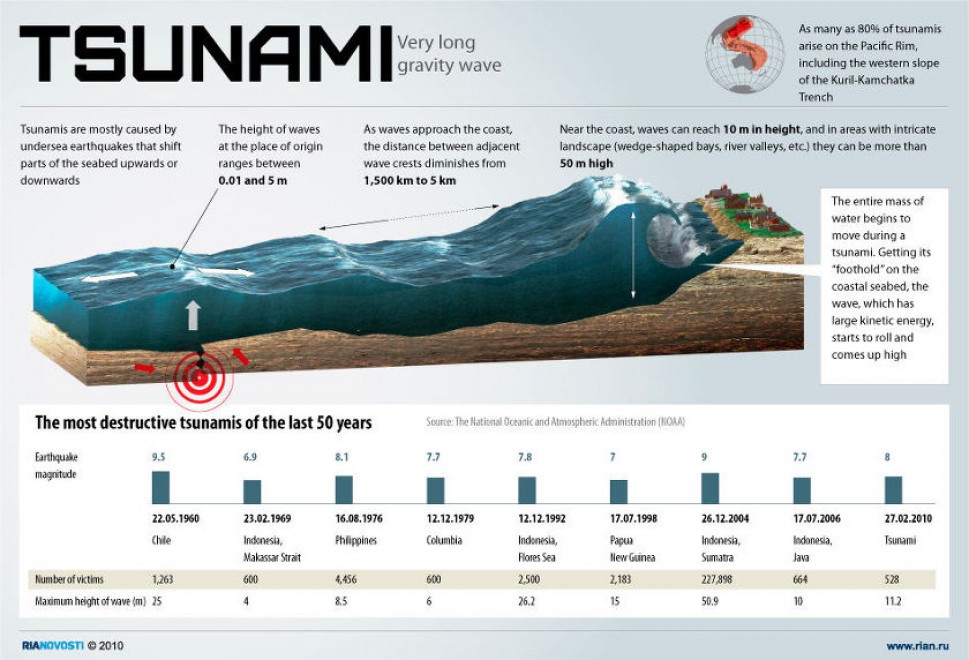 Os mais destrutivos dos últimos 50 anos.
Scientific American, July 1998, p. 45
60
A DESTRUIÇÃO
Terremotos
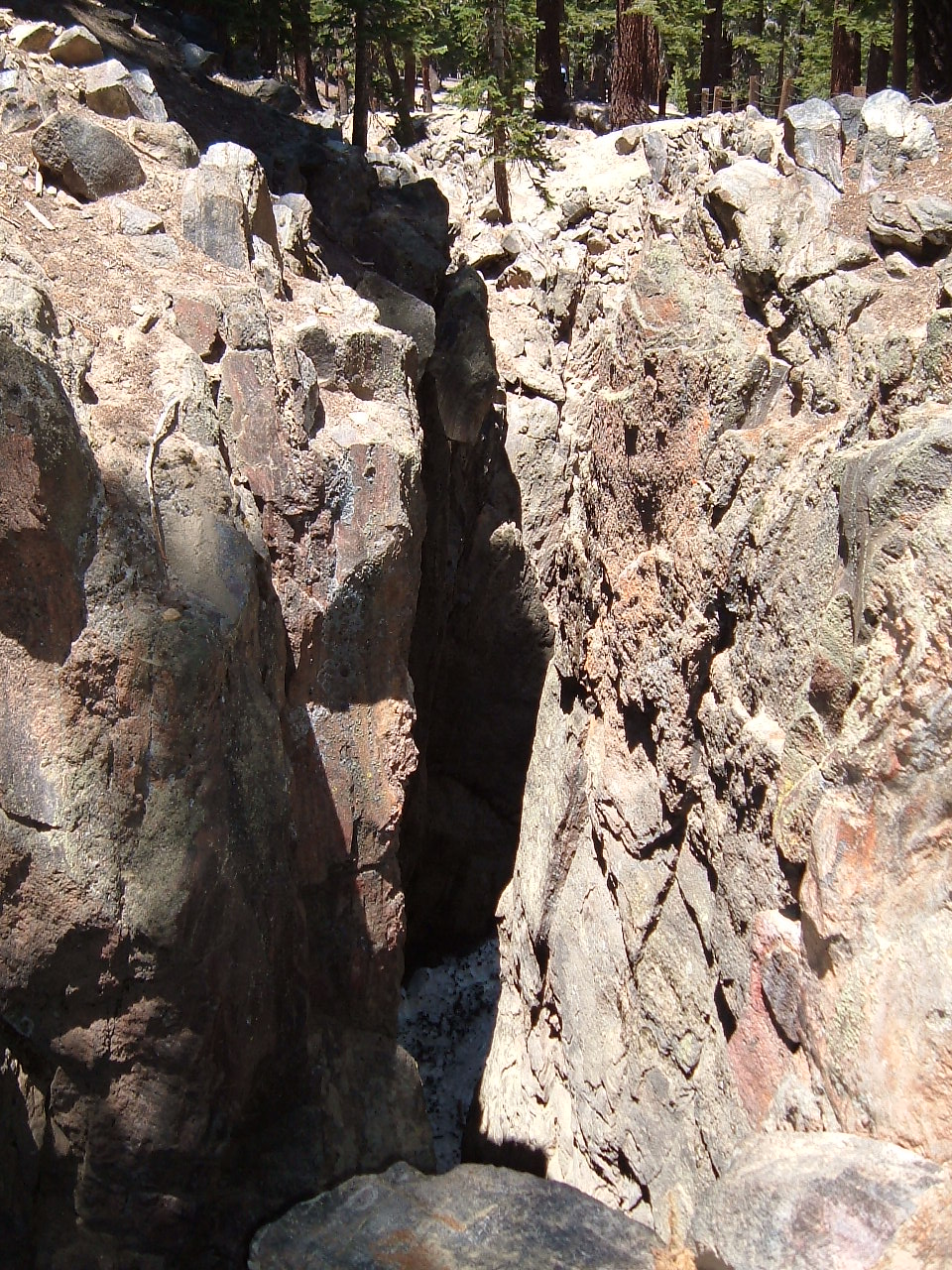 Encontramos evidências de terremotos fortes no mundo criando rachas (fissuras) nas rochas.
No parque natural  Inyo National Forest, Califórnia, perto de Mammoth Mountain.
61
A DESTRUIÇÃO
Terremotos
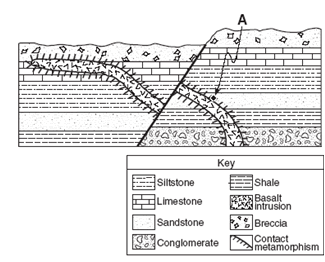 Terremotos  causaram camadas de rocha que não combinam.
62
A DESTRUIÇÃO
Terremotos
Uma fissura terremoto na Califórnia, que, “com tempo suficiente e água corrente, poderia tornar-se um desfiladeiro bastante espetacular”.
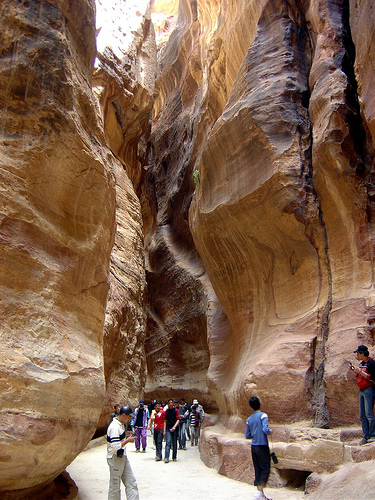 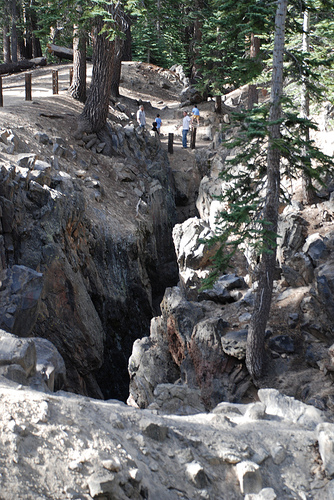 O cânion na Jordânia criado por água erodindo uma fissura terremoto.
63
A DESTRUIÇÃO
Terremotos
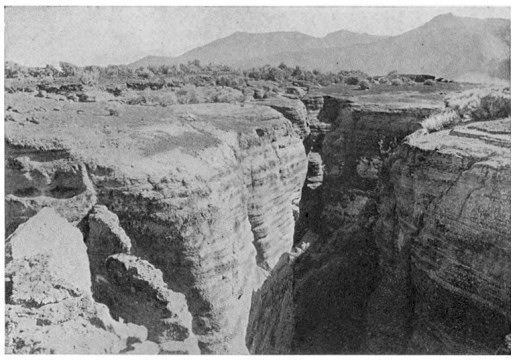 64
FISSURAS DE TERREMOTO PERTO DO MONO LAKE, CALIFORNIA
A DESTRUIÇÃO
Tectônica de Placas
Provavelmente, a maior parte dos fenômenos acima (rompimento das fontes dos abismos, vulcões, tsunamis, terremotos) estão relacionados com a tectônica de placas.
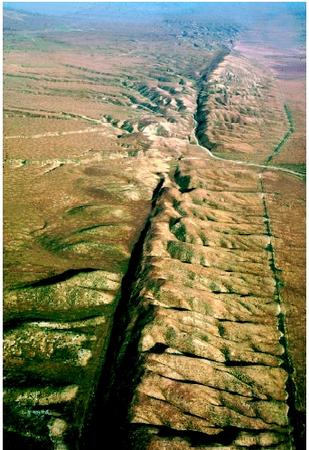 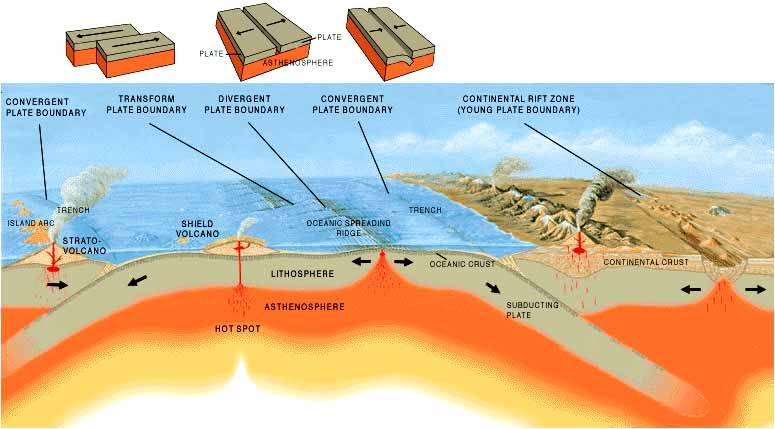 A falha de San Andreas é a fronteira entre duas placas tectônicas.
65
A DESTRUIÇÃO
Tectônica de Placas
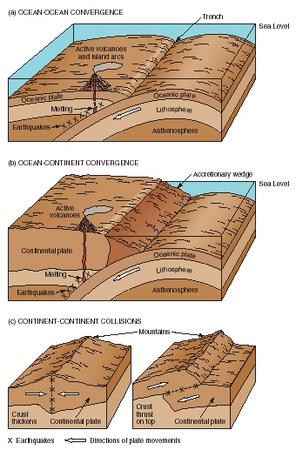 Provavelmente também foi envolvida na formação das montanhas de hoje.
66
A DESTRUIÇÃO
Tectônica de Placas
Não somente era a vida foi destruida pela dilúvio, mas a terra antiga foi completamente destruida.
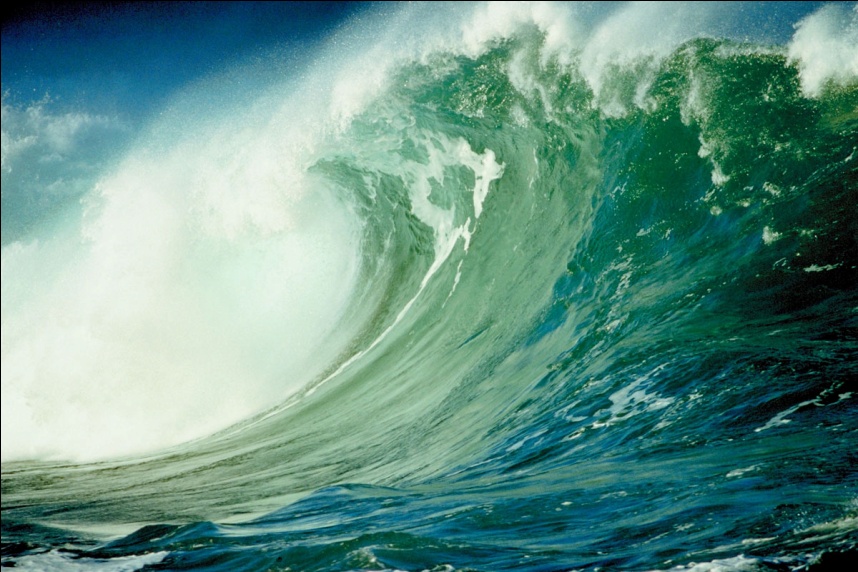 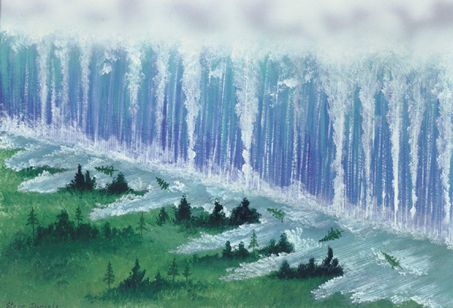 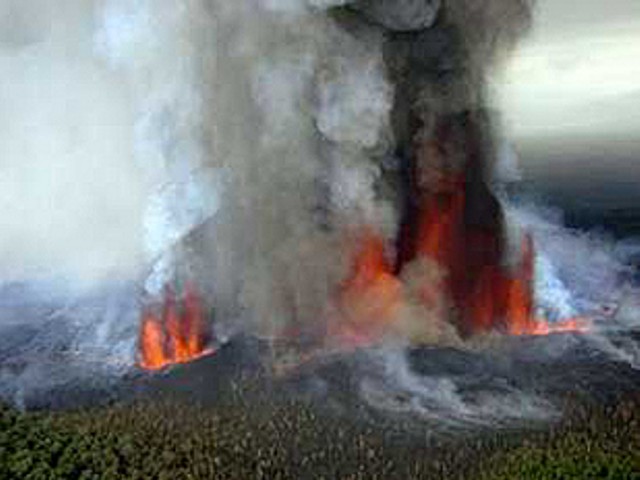 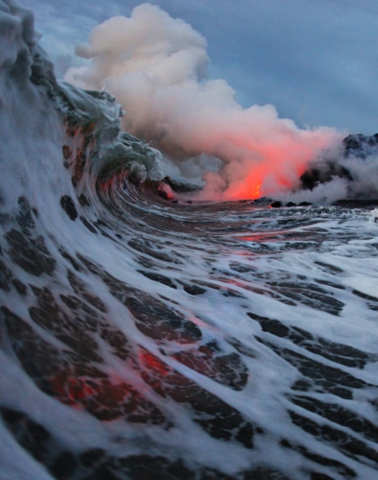 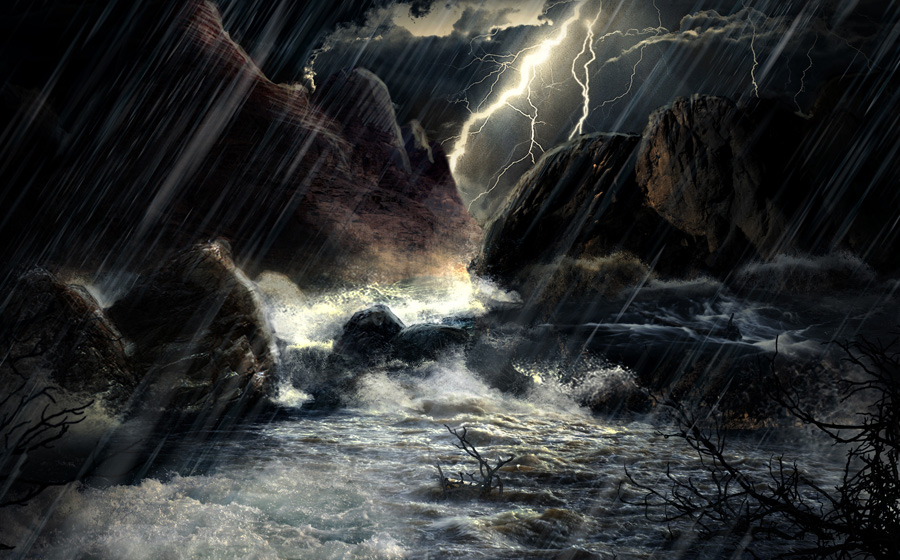 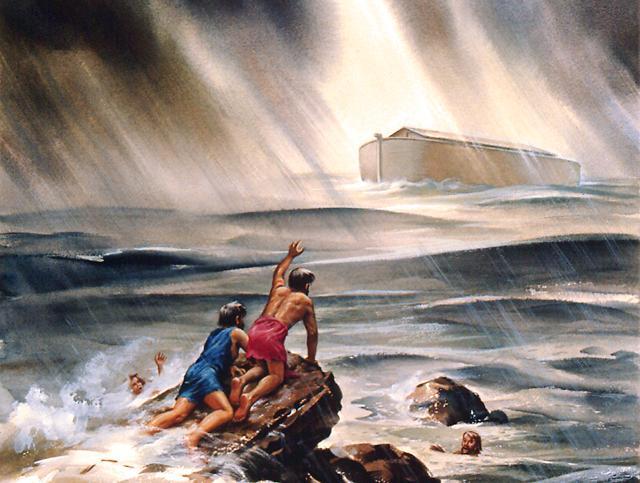 FIM
68